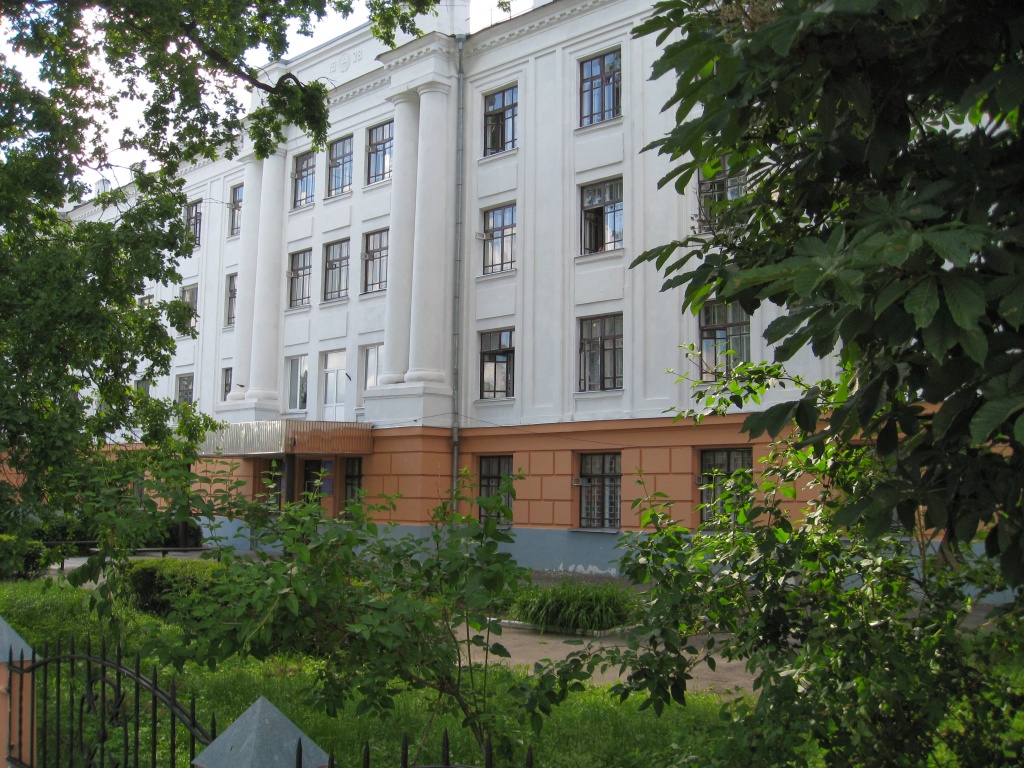 НІЖИНСЬКИЙ ОБЛАСНИЙ ПЕДАГОГІЧНИЙ ЛІЦЕЙ ЧЕРНІГІВСЬКОЇ ОБЛАСНОЇ РАДИ
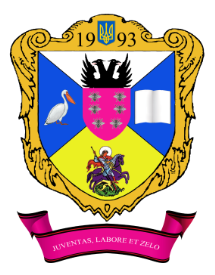 ІСТОРІЯ ЛІЦЕЮ
01.10.1993
Заснування ліцею 
 28.08.1996  
Обласний педагогічний ліцей для обдарованої сільської молоді при Ніжинському державному педагогічному інституті ім. М.В.Гоголя
01.01.2005
Ніжинський обласний педагогічний ліцей Чернігівської обласної ради
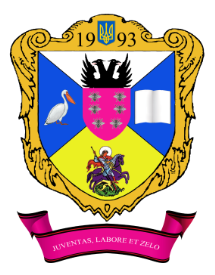 ПРОФІЛІ   НАВЧАННЯ
Із 01.10.1993 
клас іноземних мов;
музично-філологічний;
гуманітарний клас;
фізико-математичний клас;
природничий клас
Із 01.09.2005
клас іноземної філології;
клас української філології;
фізико-математичний клас
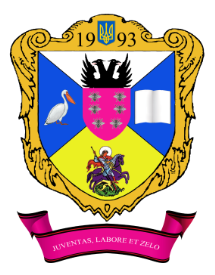 Патріотизм як дія
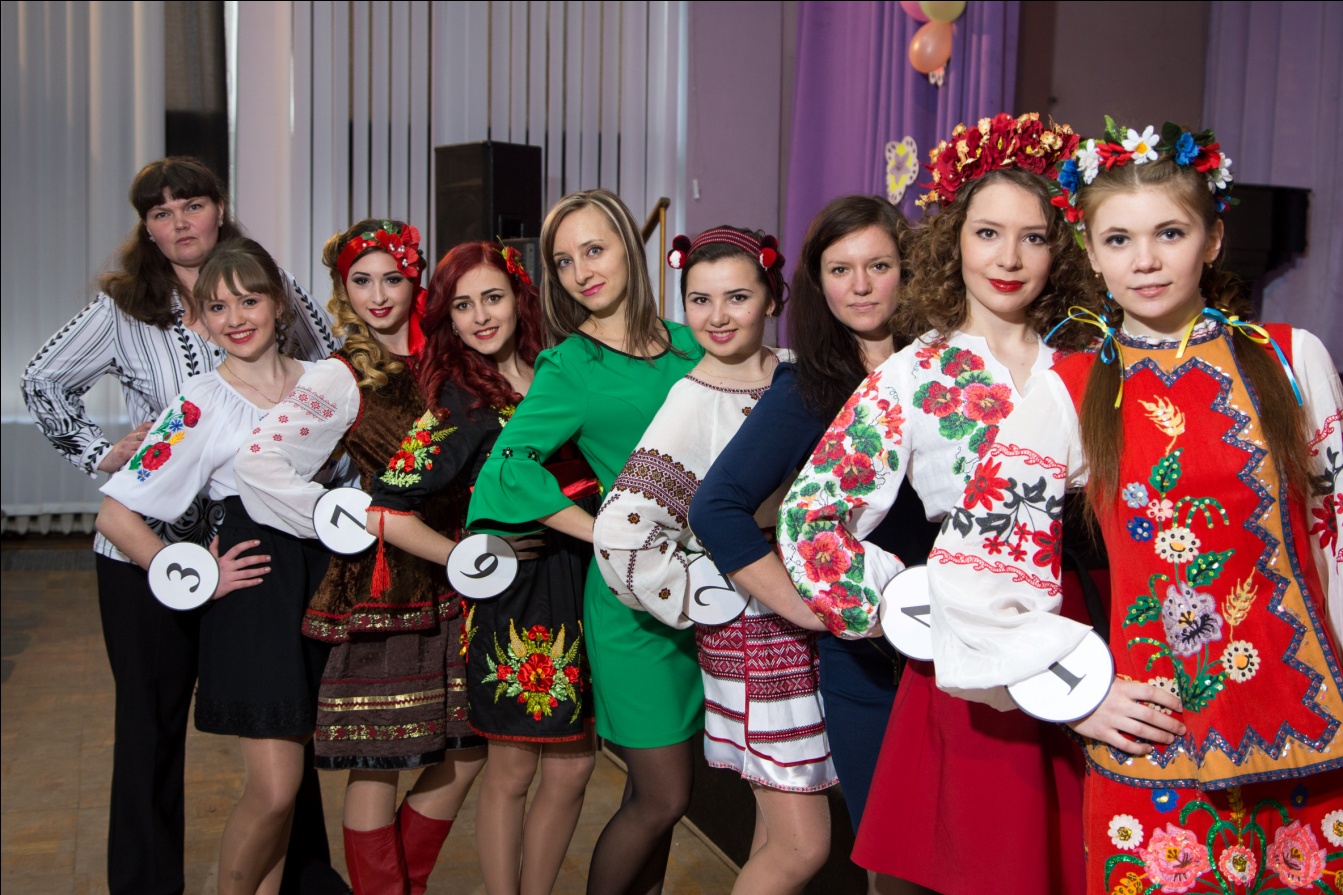 НАУКОВО-МЕТОДИЧНА ТЕМА ЛІЦЕЮ НА 2014-2019рр.
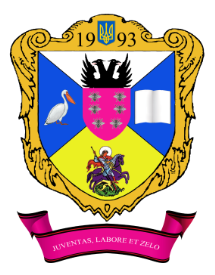 “ Упровадження педагогіки успіху у навчально-виховний процес ліцею ”
Ліцей включено до участі в проведенні Всеукраїнської дослідно-експериментальної роботи на тему : “ФОРМУВАННЯ ПОЗИТИВНОЇ ГРОМАДСЬКОЇ ДУМКИ ЩОДО ОСВІТНІХ ІННОВАЦІЙ”
 (наказ МОН України від 04.03.2016 № 219)
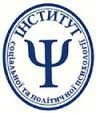 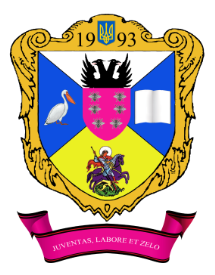 СТРУКТУРА МЕТОДИЧНОЇ РОБОТИ НІЖИНСЬКОГО ОБЛАСНОГО ПЕДАГОГІЧНОГО ЛІЦЕЮ ЧЕРНІГІВСЬКОЇ ОБЛАСНОЇ РАДИ
Директор ліцею
Наради при директорі
Педрада
Науково-методична рада
Індивідуальні форми роботи
Колективні форми роботи
Наради при заступниках
Методичні оперативки
Психолого-педагогічні  семінари
Педагогічні читання
Проблемні семінари
Методичні предметні тиждні
Робота з обдарованими дітьми
Атестація
Самоосвіта
Творчі звіти вчителів
Консультації
Робота з молодими вчителями
Вивчення та узагальнення педагогічного досвіду
Школа педагогічної майстерності
Предметні кафедри вчителів
Створення методичних портфоліо
Творчі портрети, виставки, ярмарки
Семінари-практикуми
Круглі столи, диспути, дискусії
Створення відеотеки
Суспільно-гуманітарних дисциплін
Тематичні творчі групи
Методичні семінари
Науково-практична конференція
МАН
Природничо-математичних дисциплін
Гуртки, спецкурси, факультативи
Іноземних мов
Олімпіади
Художньо-естетичного розвитку, фізичної культури, захисту Вітчизни, технологій та вихователів
Передовий педагогічний досвід
Творчі конкурси, турніри, фестивалі
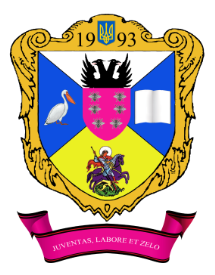 Ліцей включено до участі в проведенні Всеукраїнської дослідно-експериментальної роботи на тему : “ФОРМУВАННЯ ПОЗИТИВНОЇ ГРОМАДСЬКОЇ ДУМКИ ЩОДО ОСВІТНІХ ІННОВАЦІЙ”
 (наказ МОН України від 04.03.2016 № 219)
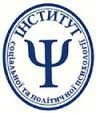 ПЕДАГОГІЧНІ РАДИ
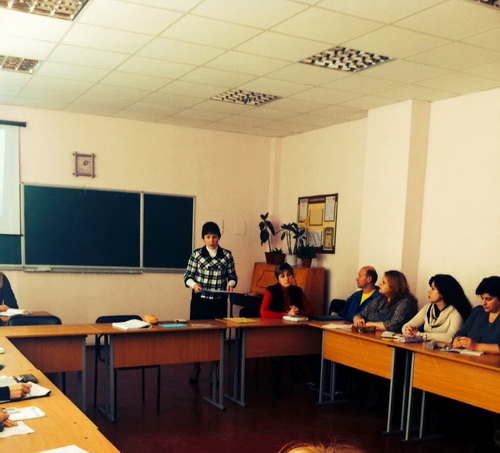 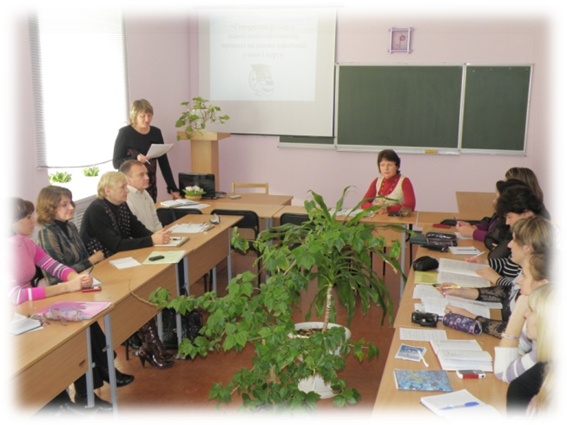 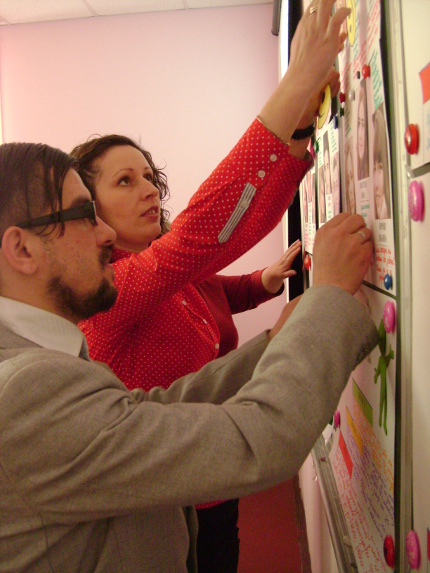 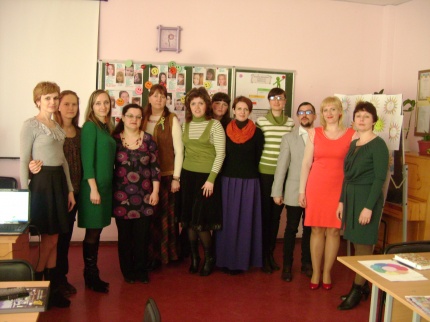 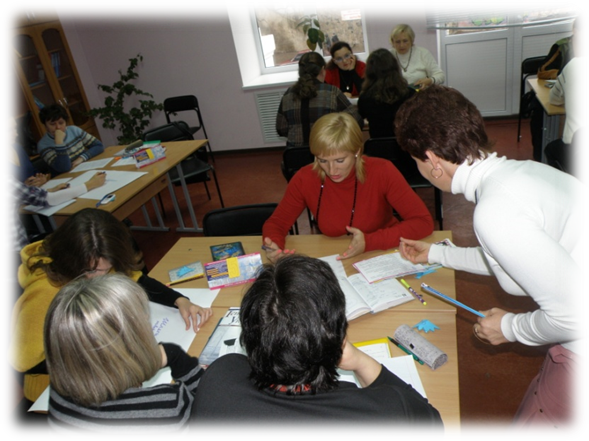 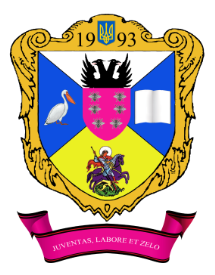 ПЕДАГОГІЧНІ ЧИТАННЯ
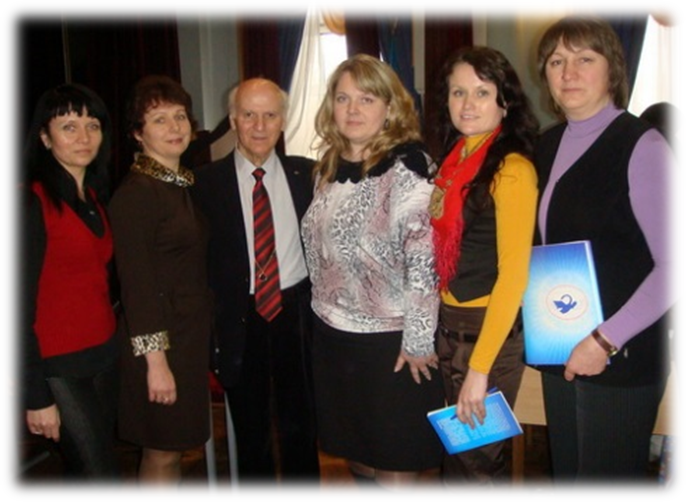 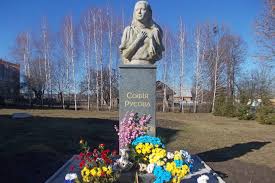 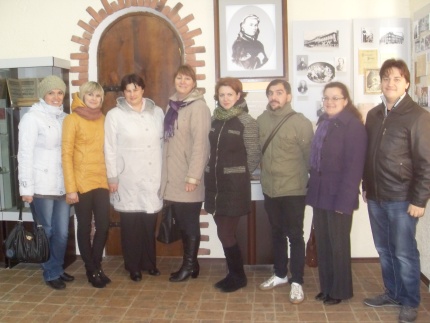 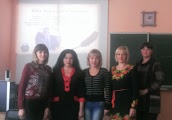 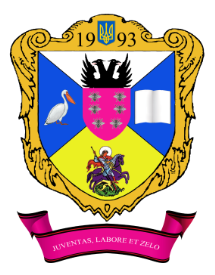 НАУКОВО-ПРАКТИЧНІ  КОНФЕРЕНЦІЇ
“Українська та світова 
література в сучасному 
Контексті”(2012-2015 рр.)
“Права та обов'язки людини і 
громадянина в Україні”
(2011-2014 рр.)
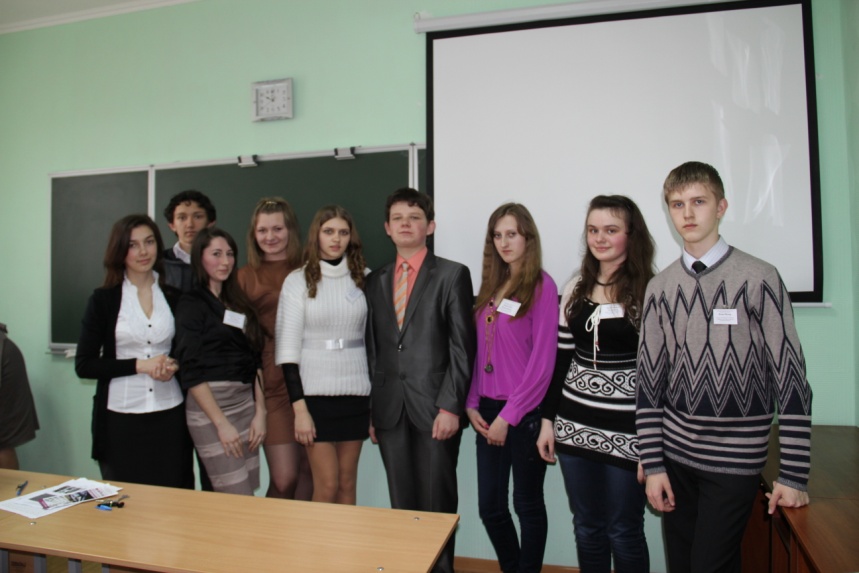 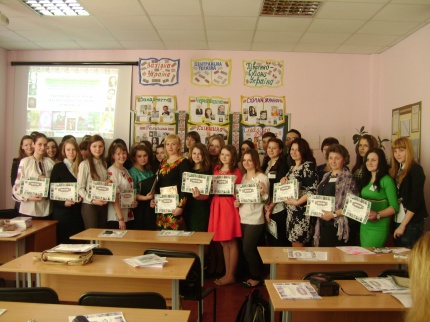 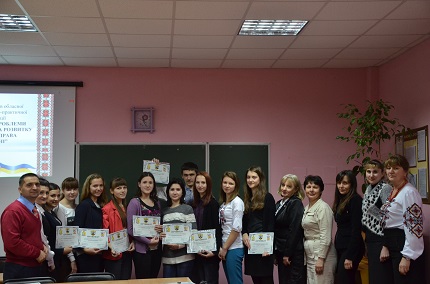 “Формування життєвих компетентностей учнів в умовах особистісно-зорієнтованого навчання та виховання”(2014р.)
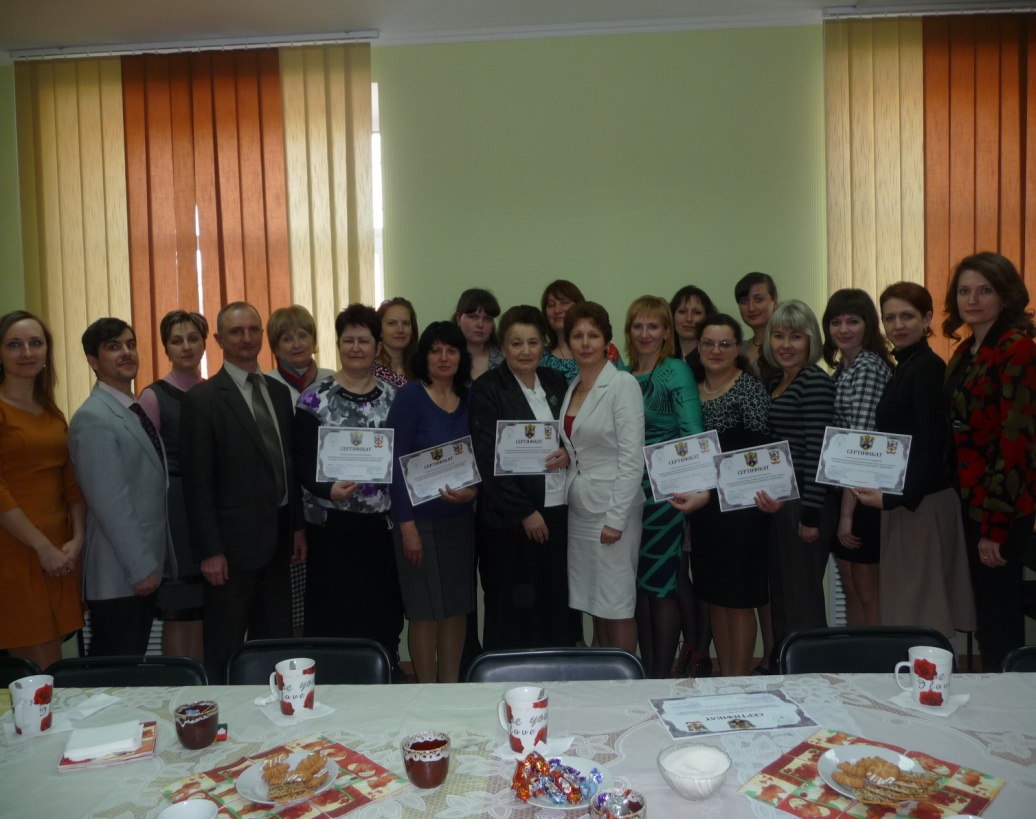 Обласна науково-практична 
конференція “ Актуальні проблеми становлення та розвитку держави і права в Україні ” (2015 р.)
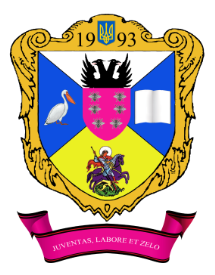 НАУКОВО-ПРАКТИЧНА КОНФЕРЕНЦІЯ «АКТУАЛЬНІ ПРОБЛЕМИ ТА ПЕРСПЕКТИВИ ВИВЧЕННЯ ІНОЗЕМНОЇ МОВИ: ДОСВІД МИНУЛОГО - ПОГЛЯД У МАЙБУТНЄ» (листопад, 2016 р.)
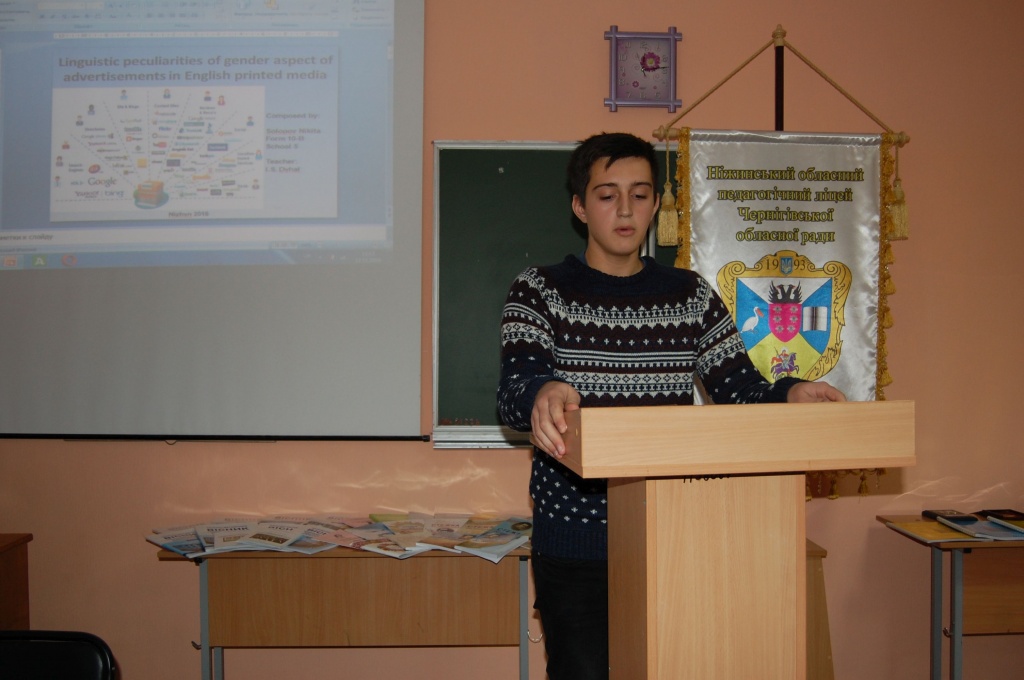 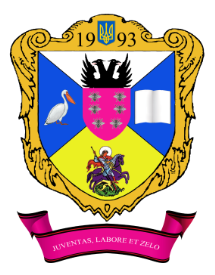 НАУКОВО-ПРАКТИЧНІ СЕМІНАРИ 
ДЛЯ ОСВІТЯН ЧЕРНІГІВЩИНИ
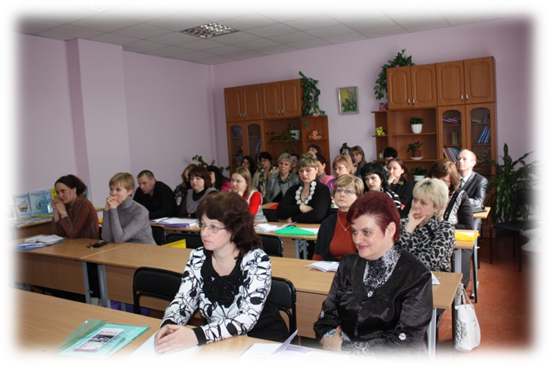 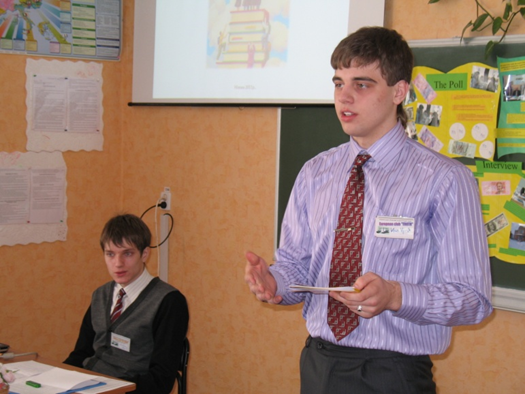 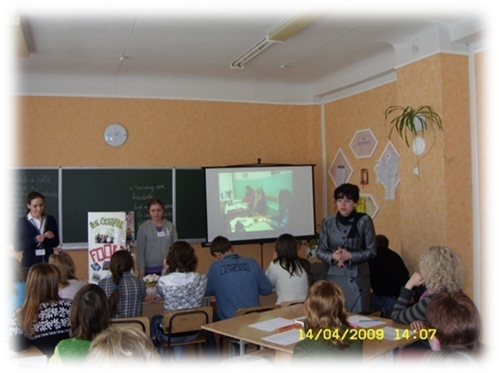 для вчителів 
англійської мови
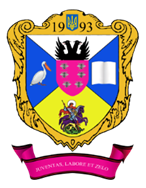 для вчителів історії, 
зарубіжної,  української мови та літератури
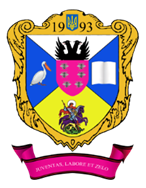 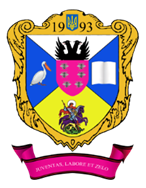 для вчителівфізики та математики
НАУКОВО-ПРАКТИЧНИЙ СЕМІНАР НА ТЕМУ: 
“ Застосування на уроці методик  педагогіки успіху як стратегії радісного навчання ” 
(березень, 2016)
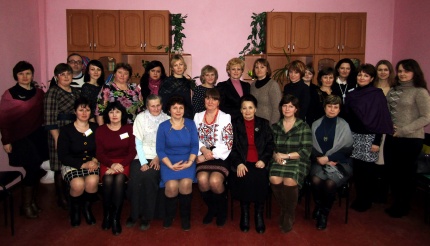 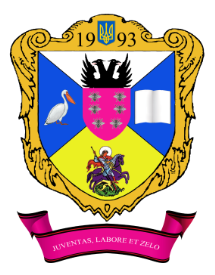 Уроки з семінару
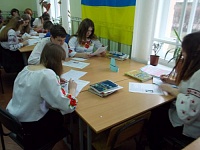 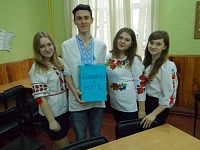 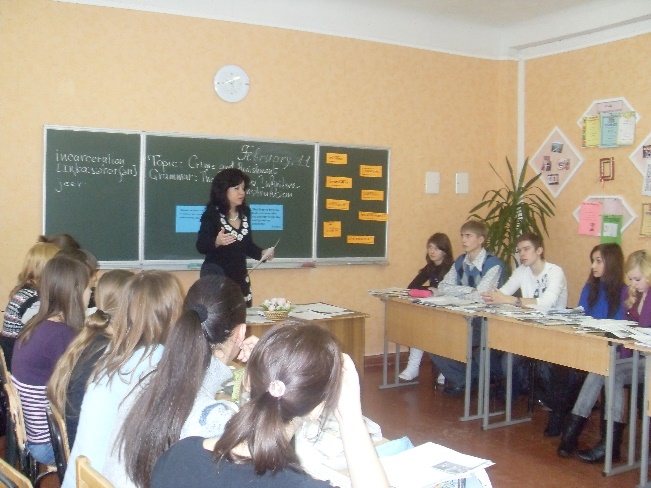 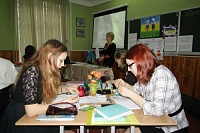 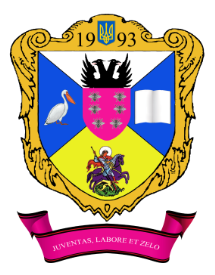 НАУКОВО-ПРАКТИЧНІ СЕМІНАРИ 
ДЛЯ ОСВІТЯН ЧЕРНІГІВЩИНИ
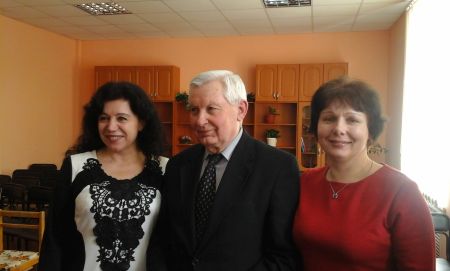 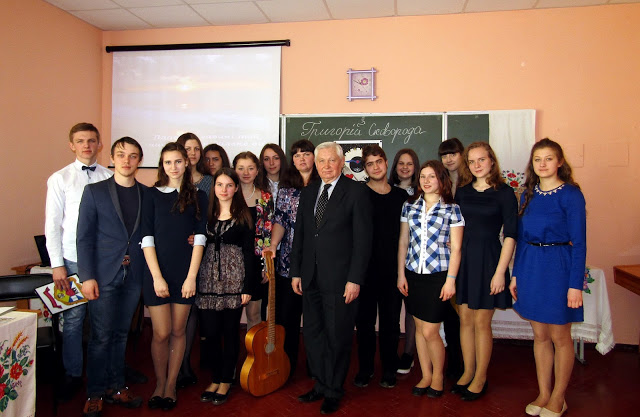 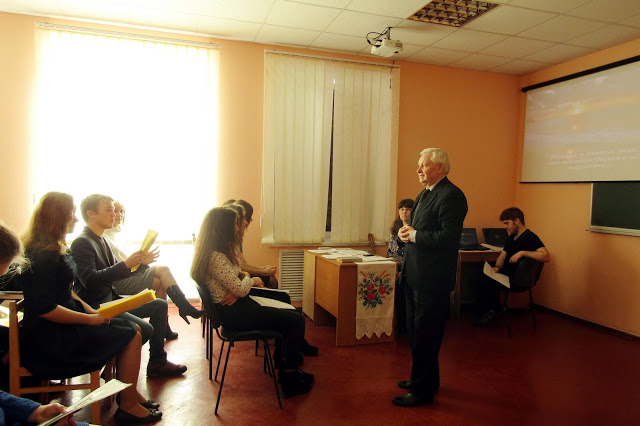 науково-методичний семінар: «Упровадження педагогіки успіху у виховну роботу закладу»  (лютий 2017)
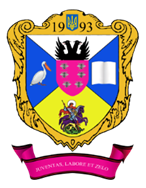 НАУКОВО-ПРАКТИЧНІ СЕМІНАРИ 
ДЛЯ ОСВІТЯН ЧЕРНІГІВЩИНИ
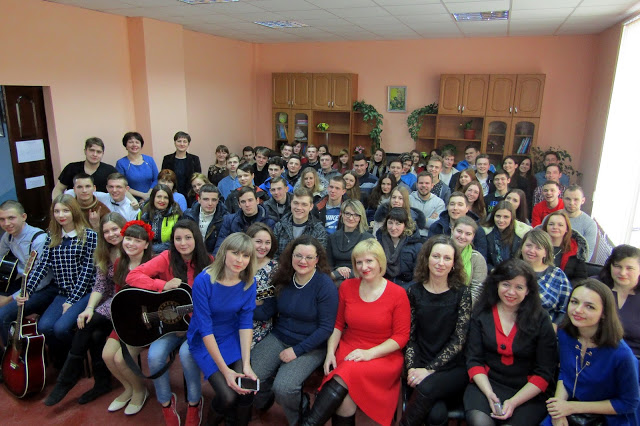 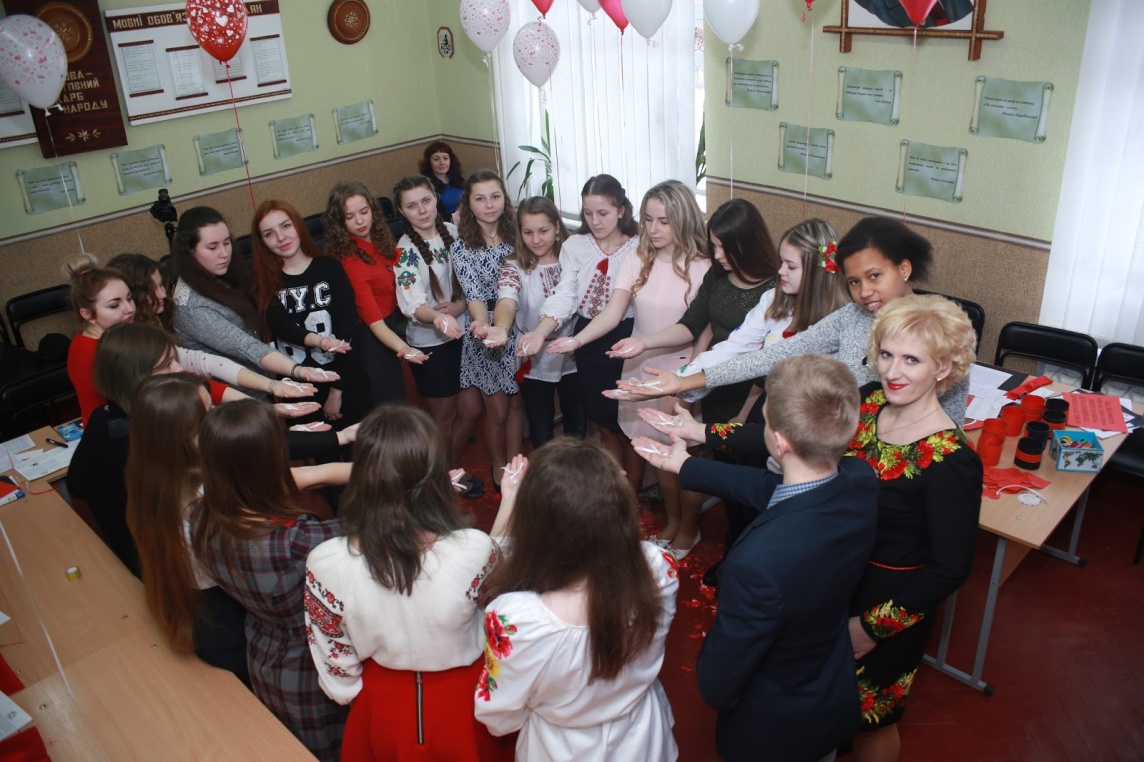 науково-методичний семінар: «Упровадження педагогіки успіху у виховну роботу закладу»  (лютий 2017)
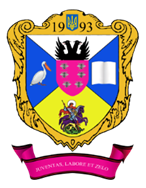 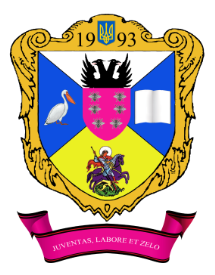 ПОШИРЕННЯ ДОСВІДУ РОБОТИ
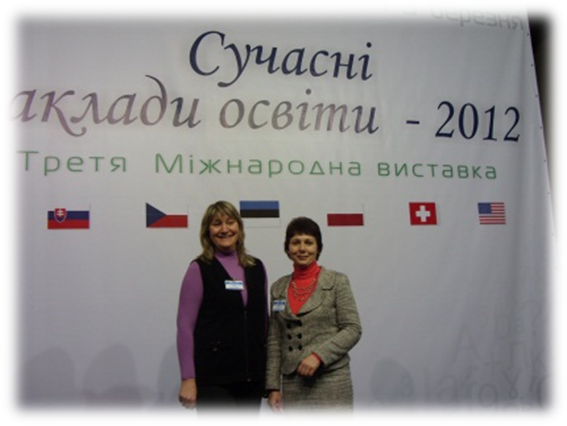 МІЖНАРОДНА ВИСТАВКА «СУЧАСНІ ЗАКЛАДИ ОСВІТИ»
- презентація закладу ;
 - конкурсна робота “Формування творчої особистості ліцеїста”
 - конкурсна робота “Педагогічна майстерність – домінанта професійної дії вчителя ліцею” – Золота медаль
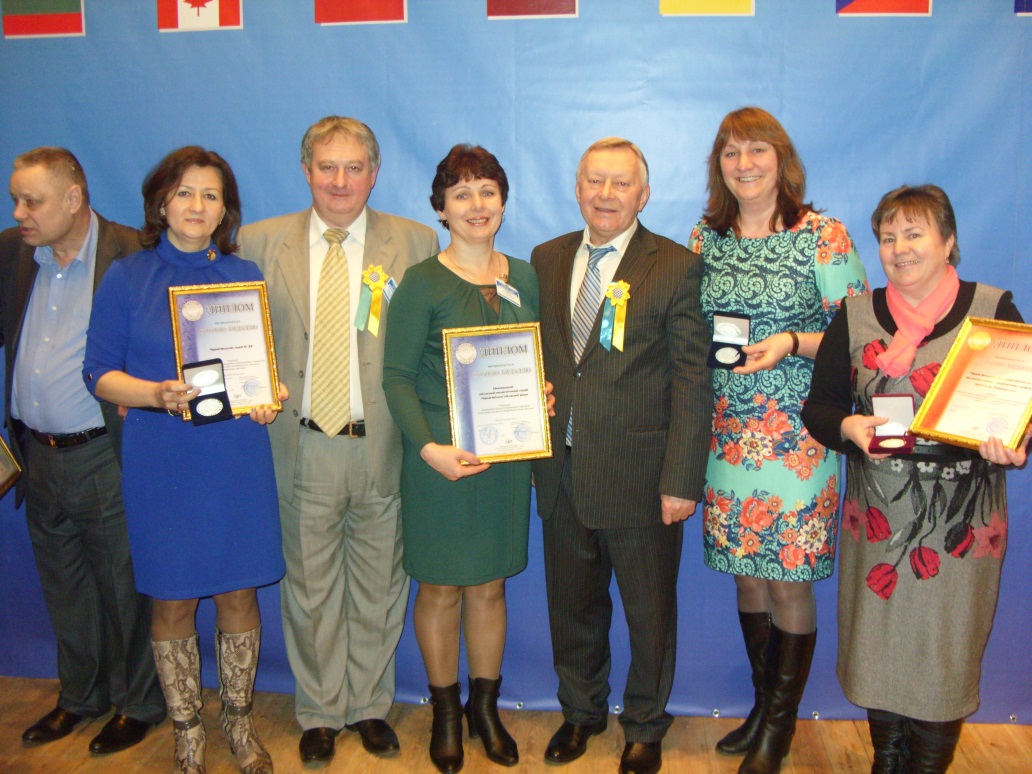 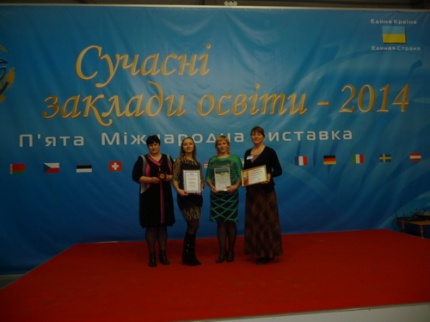 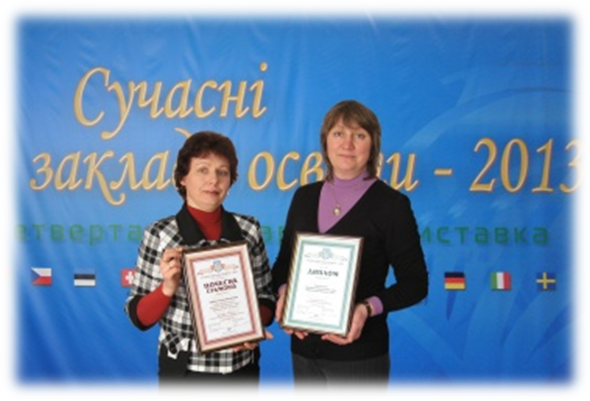 ПОШИРЕННЯ ДОСВІДУ РОБОТИ
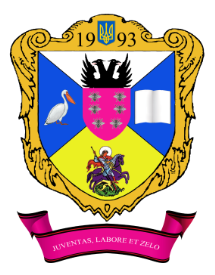 МІЖНАРОДНА ВИСТАВКА «СУЧАСНІ ЗАКЛАДИ ОСВІТИ»
2015 – конкурсна робота “Інновації у підвищенні професійної компетентності педагога ліцею” – Золота медаль
2016 – конкурсна робота “Інновації закладів освіти у роботі з молоддю в позанавчальний час” – Срібна медаль
2017 – конкурсна робота “Компетентнісний підхід – основа якості змісту навчально-виховного процесу в ліцеї” – Срібна медаль
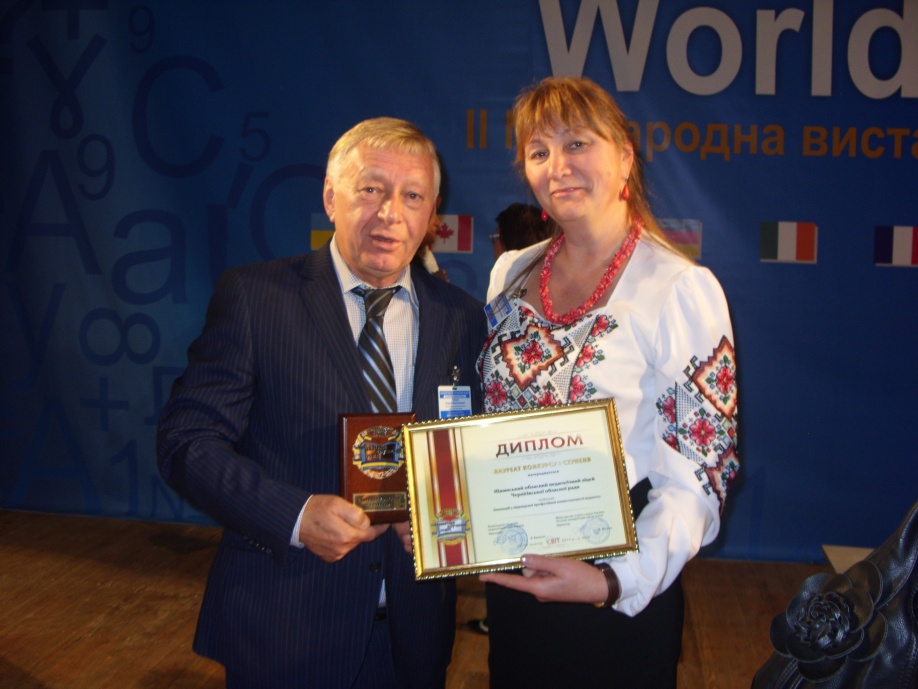 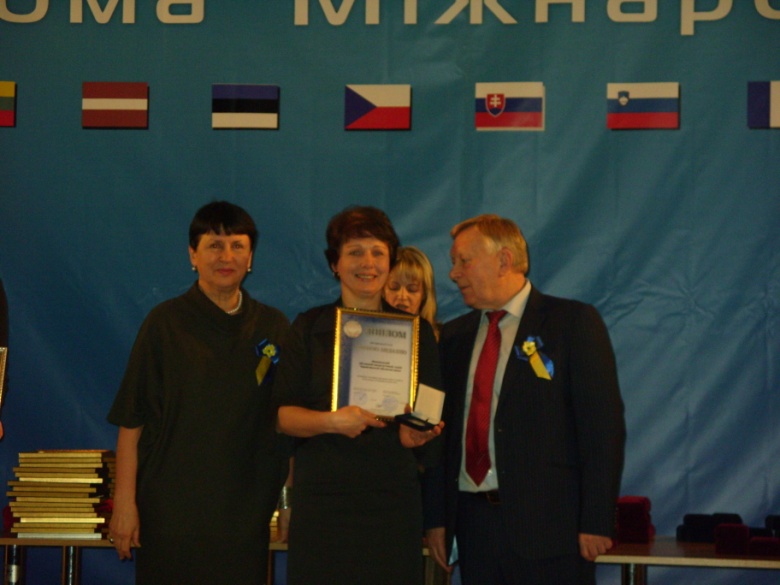 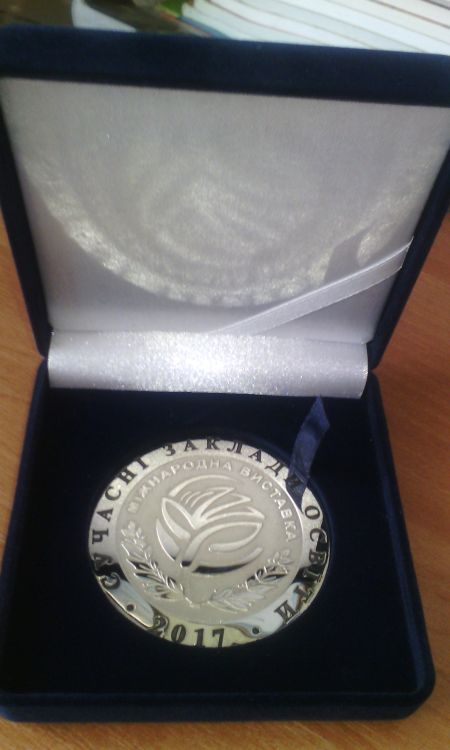 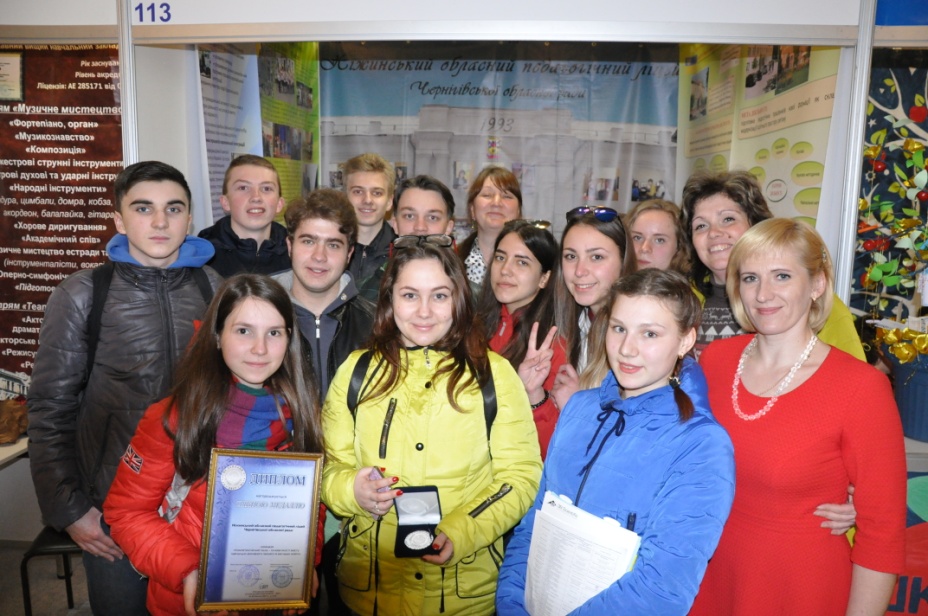 ПОШИРЕННЯ ДОСВІДУ РОБОТИ
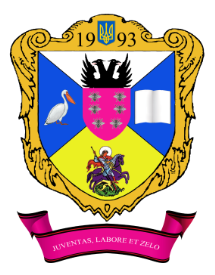 МІЖНАРОДНИЙ ФОРУМ ”ІННОВАТИКА В СУЧАСНІЙ ОСВІТІ”
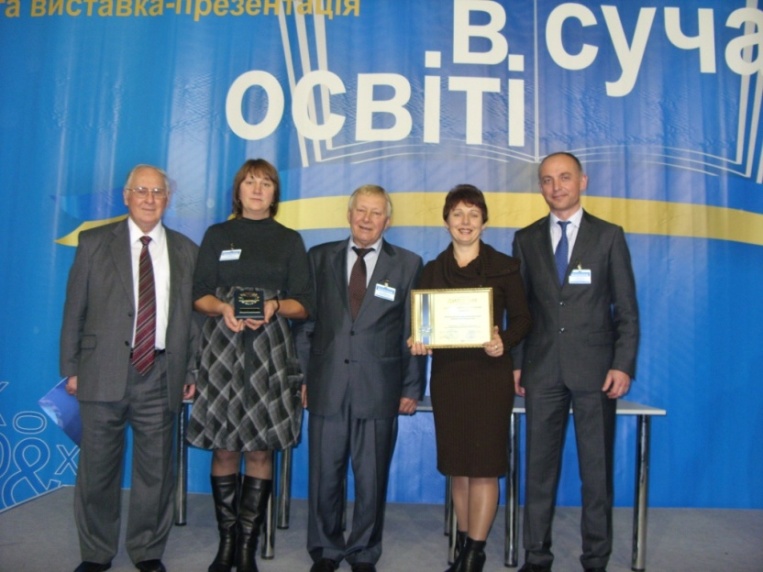 2013 – конкурсна робота “Випереджаюча освіта для сталого розвитку як інноваційна форма організації освітнього простору ліцею»
– Срібна медаль
2015 – конкурсна робота “Інновації у підвищенні професійної компетентності педагога ліцею ”
 – Срібна медаль
2016 – “Використання інноваційних технологій при вивченні англійської мови 
у навчально-виховному процесі ліцею» 
– Золота медаль
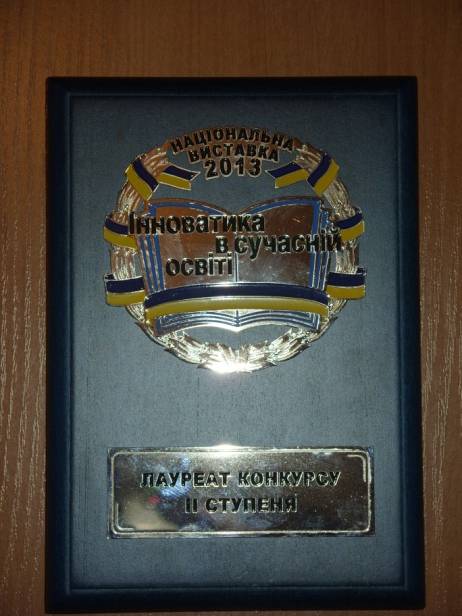 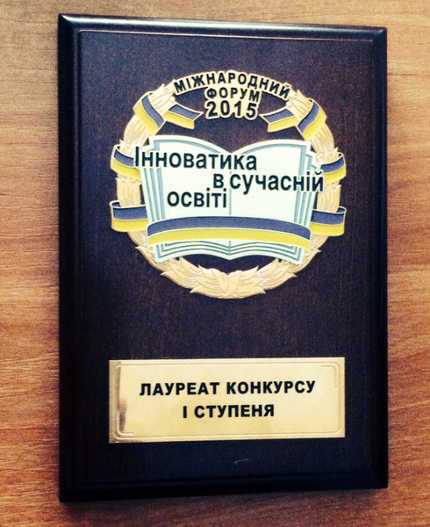 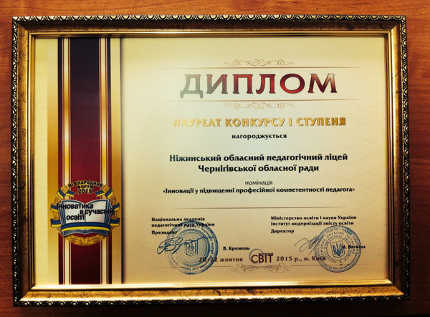 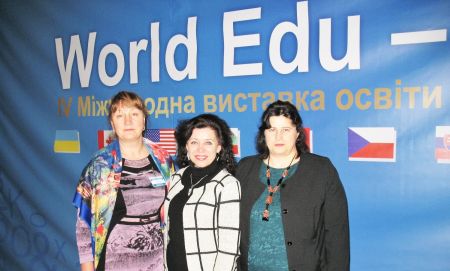 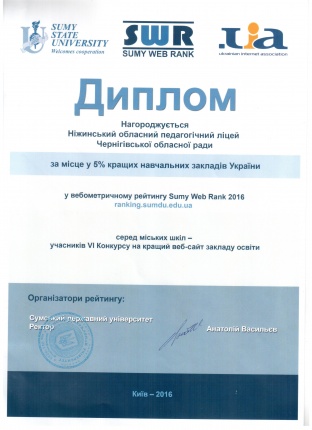 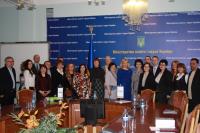 2013, 2014 –Всеукраїнський Конкурс на кращий веб-сайт навчальних закладів – дипломи І ступеня
диплом “ за місце у 5% кращих навчальних закладів України ” у вебометричному рейтингу SUMY WEB RANK 2016
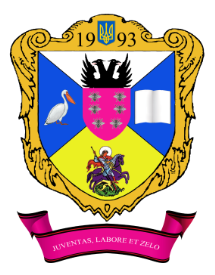 УКРАЇНСЬКО-КАНАДСЬКИЙ КОНКУРС ПРОЕКТІВ ДЛЯ ОСВІТЯН ЧЕРНІГІВЩИНИ
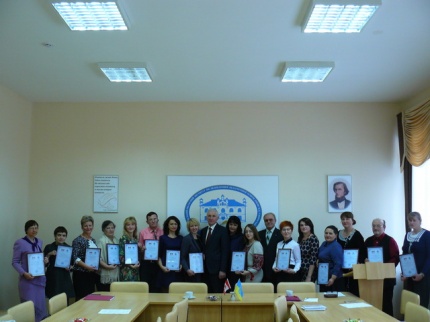 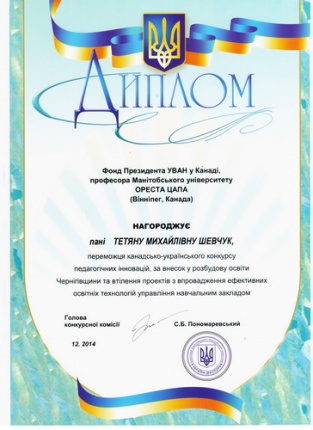 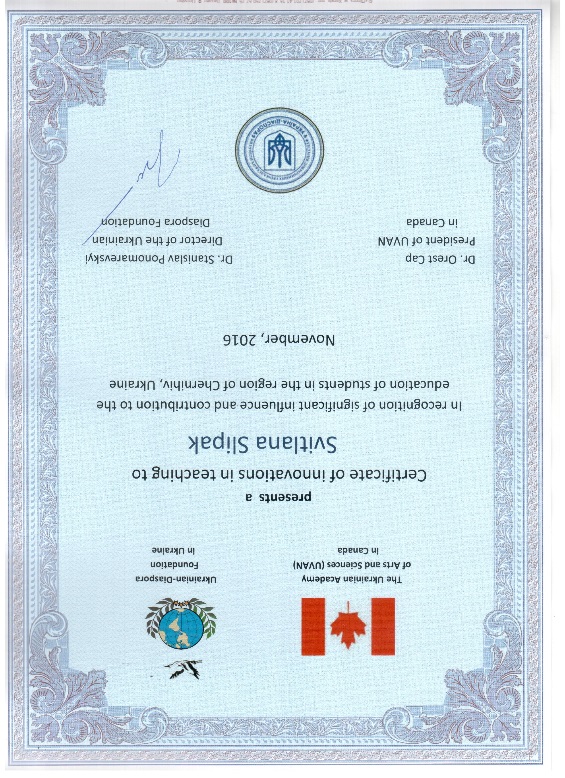 2014
2016
VII МІЖНАРОДНА НАУКОВО-ПРАКТИЧНА КОНФЕРЕНЦІЯ «ІННОВАЦІЙНІ ТЕХНОЛОГІЇ НАВЧАННЯ ОБДАРОВАНОЇ МОЛОДІ» (грудень, 2016)
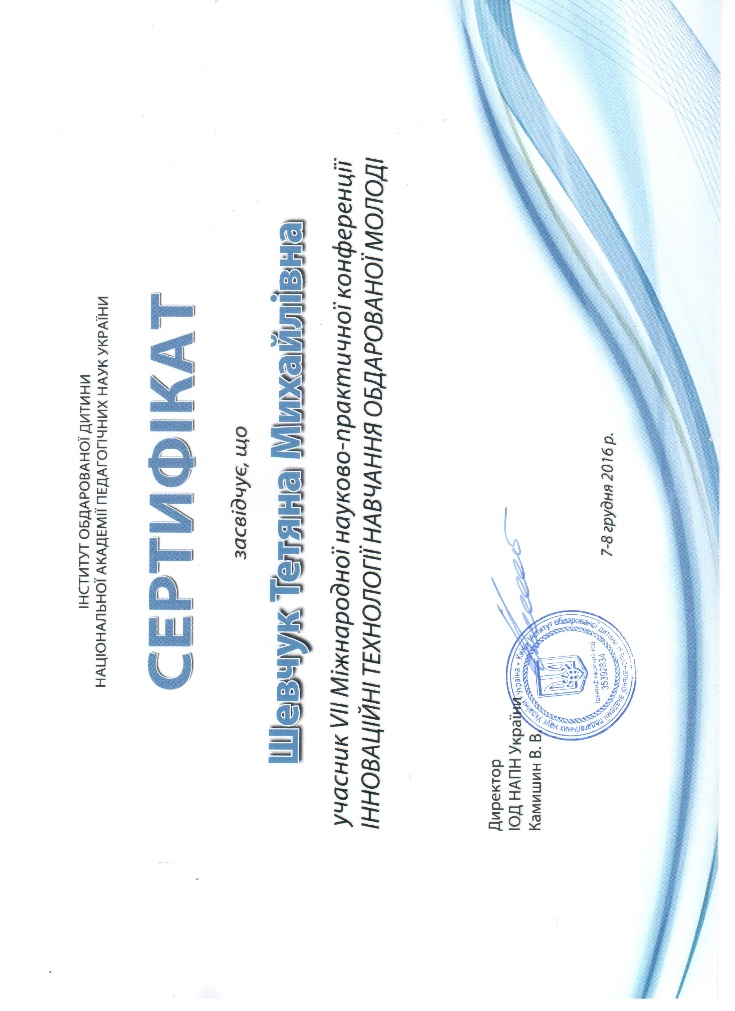 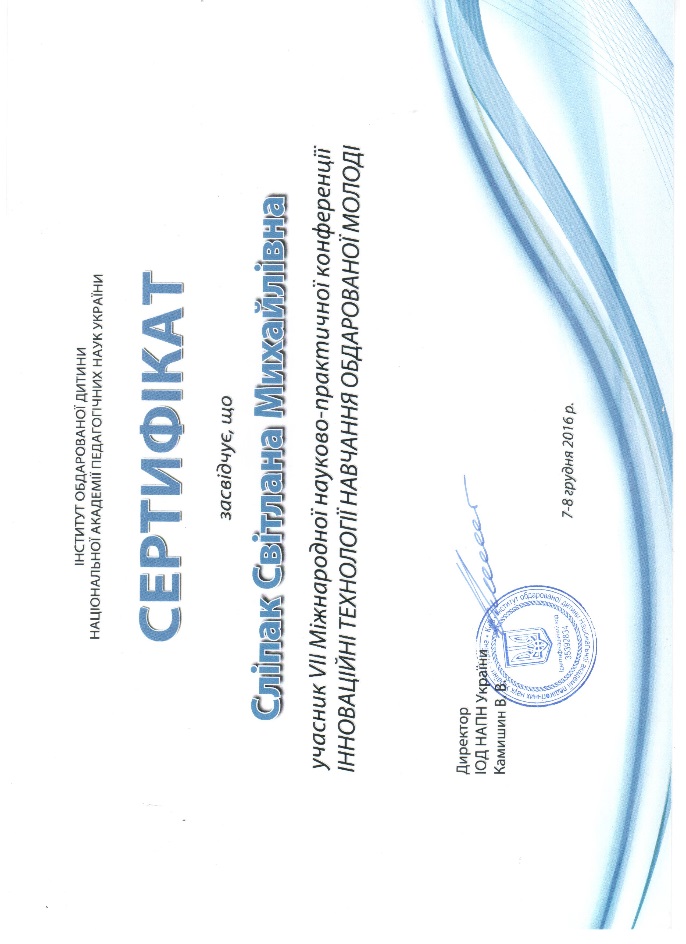 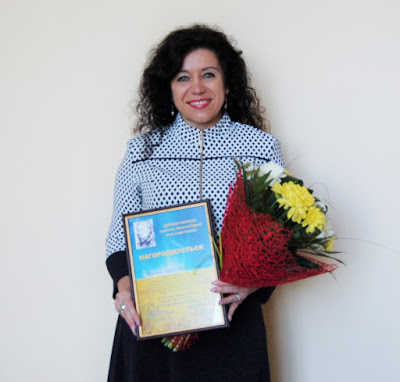 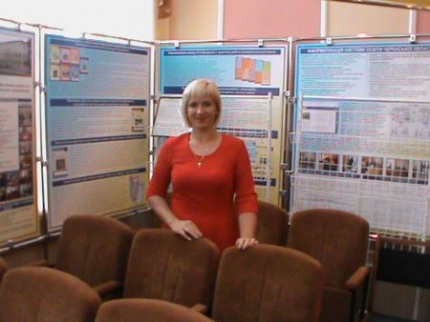 Лауреат обласної премії ім. Софії Русової (жовтень 2016, Л.М.Павлюк)
Лауреат VШ Міжнародного фестивалю педагогічних інновацій   (вересень 2016, Т.І.Бутурлим)
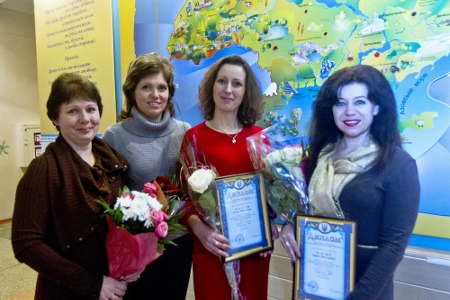 Всеукраїнський конкурс «Учитель року» 
 2 учасники І туру;
 4 переможці І туру;
 4 лауреати  ІІ туру;
ДРУКОВАНІ ЗАСОБИ МАСОВОЇ ІНФОРМАЦІЇ
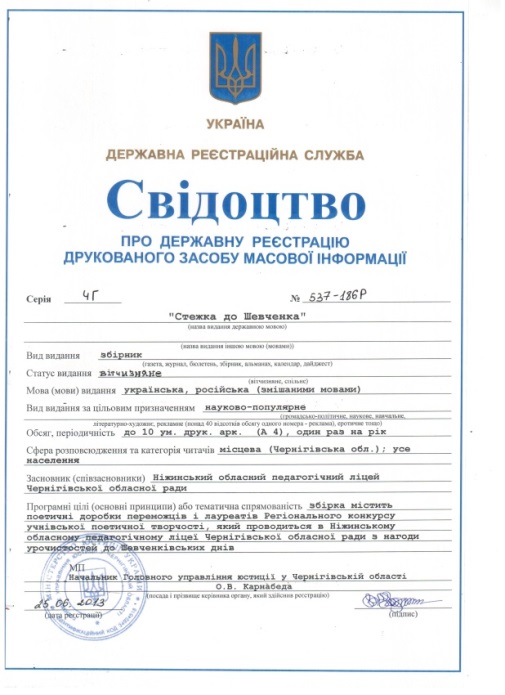 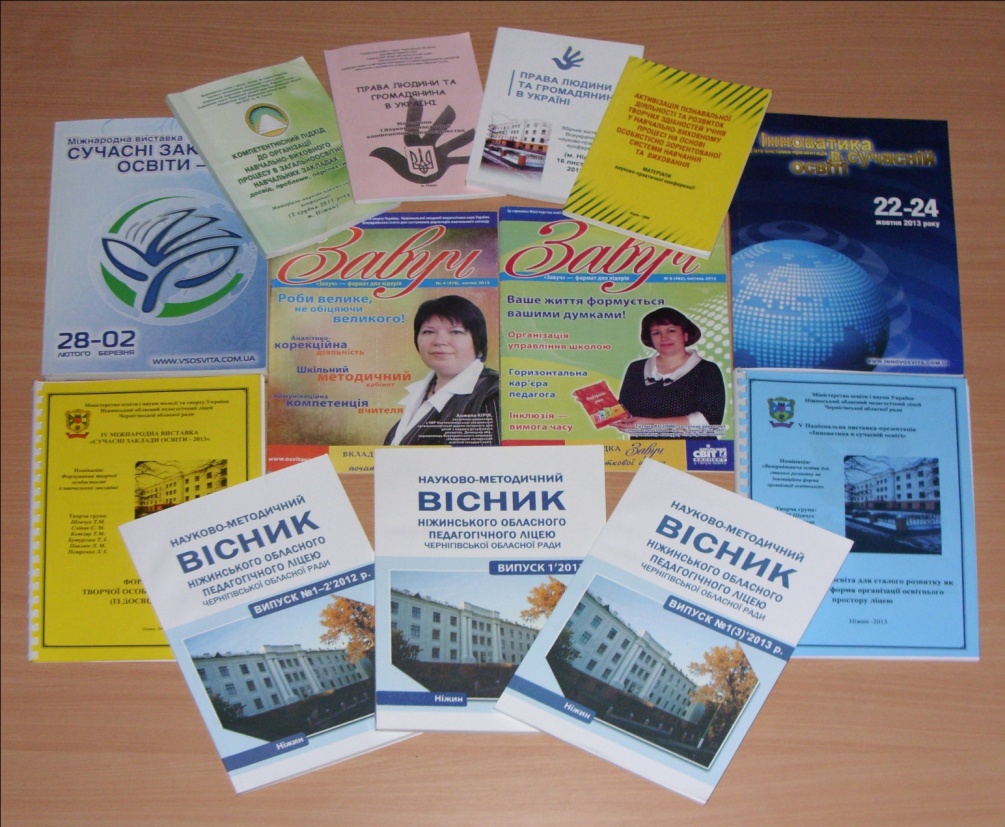 84 публікації педагогів; 
21 публікація учнівська (2015-2016 н.р.)
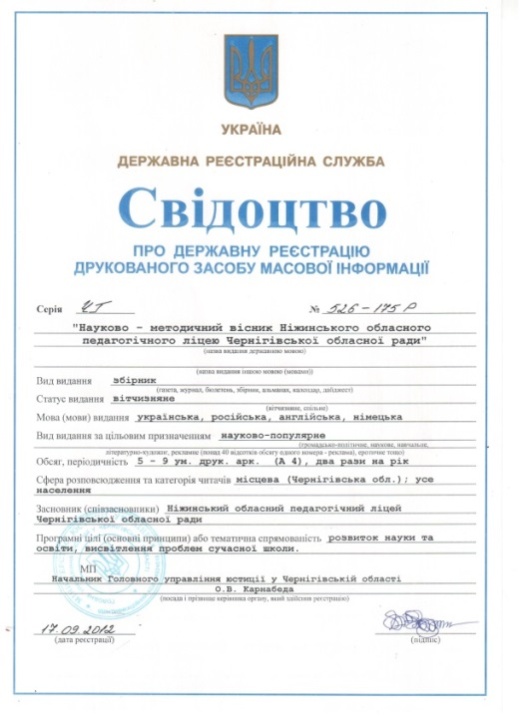 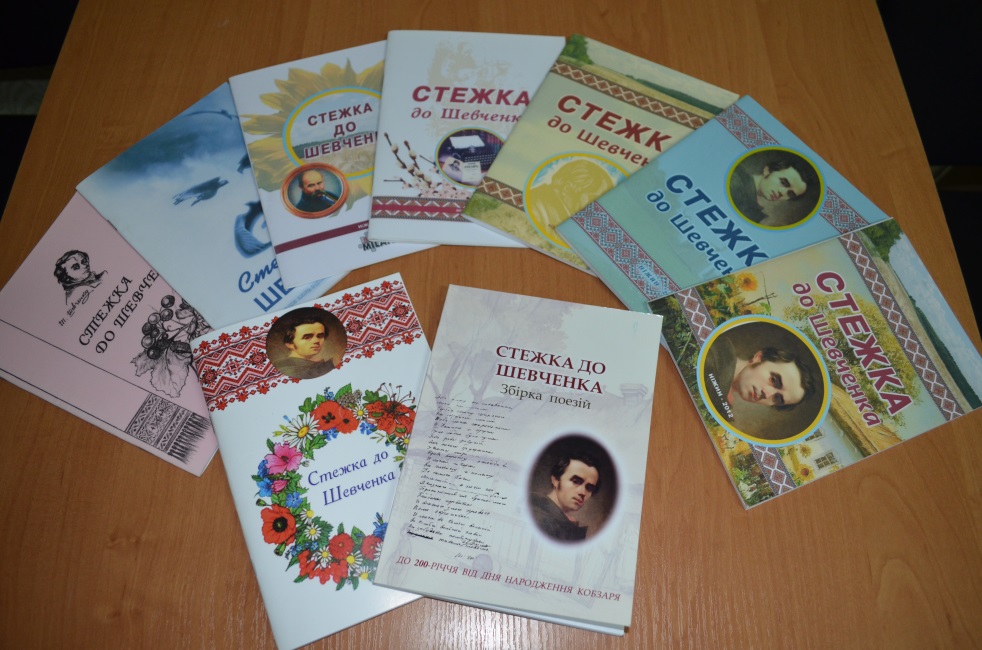 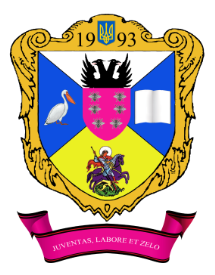 ІНТЕРНЕТ-РЕСУРСИ ПЕДАГОГІВ ЛІЦЕЮ
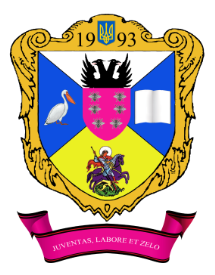 ІНТЕРНЕТ-РЕСУРСИ ПЕДАГОГІВ ЛІЦЕЮ
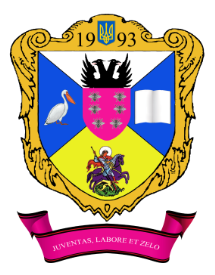 ІНТЕРНЕТ-РЕСУРСИ ПЕДАГОГІВ ЛІЦЕЮ
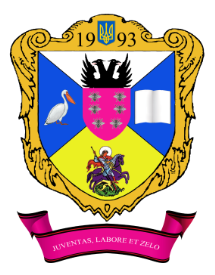 ІНТЕРНЕТ-РЕСУРСИ ПЕДАГОГІВ ЛІЦЕЮ
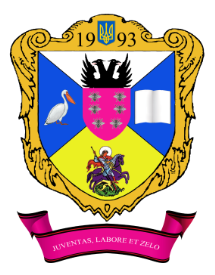 ІНТЕРНЕТ-РЕСУРСИ ПЕДАГОГІВ ЛІЦЕЮ
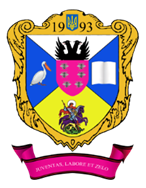 УЧАСТЬ ЛІЦЕЇСТІВ У ВСЕУКРАЇНСЬКИХ УЧНІВСЬКИХ ПРЕДМЕТНИХ ОЛІМПІАДАХ, ІІІ ЕТАП
ПЕРЕМОЖЦІ ІІІ ЕТАПУ ОЛІМПІАД(11 дипломів: англ. мова – 4; нім. мова – 2; хімія, географія, фізика, правознавство, інформатика –  по 1 )
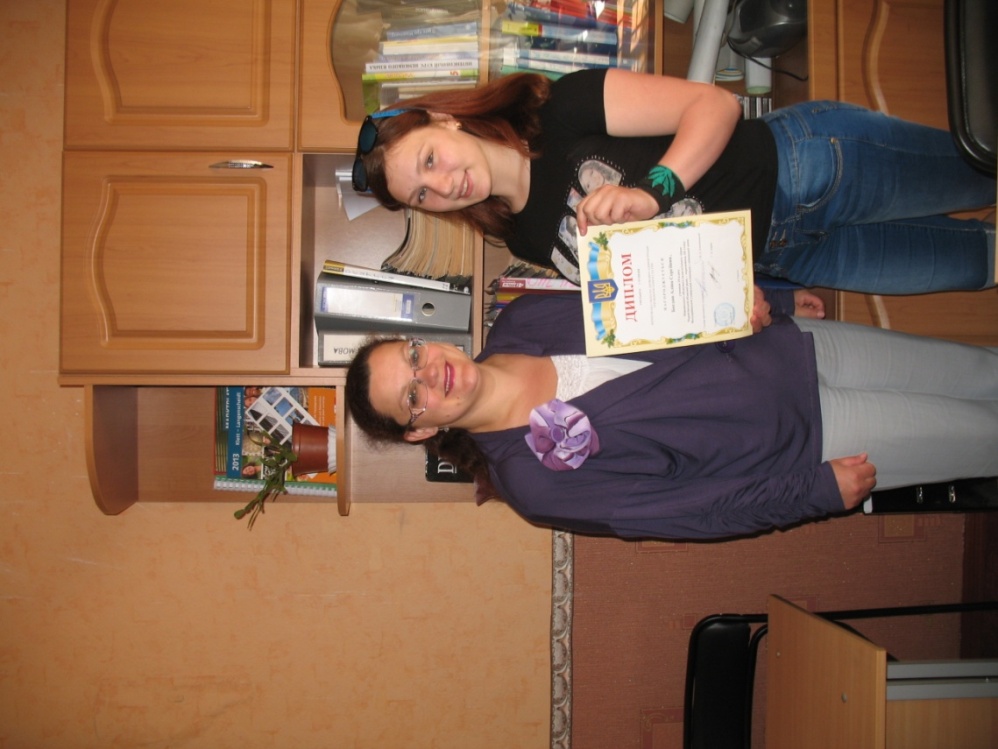 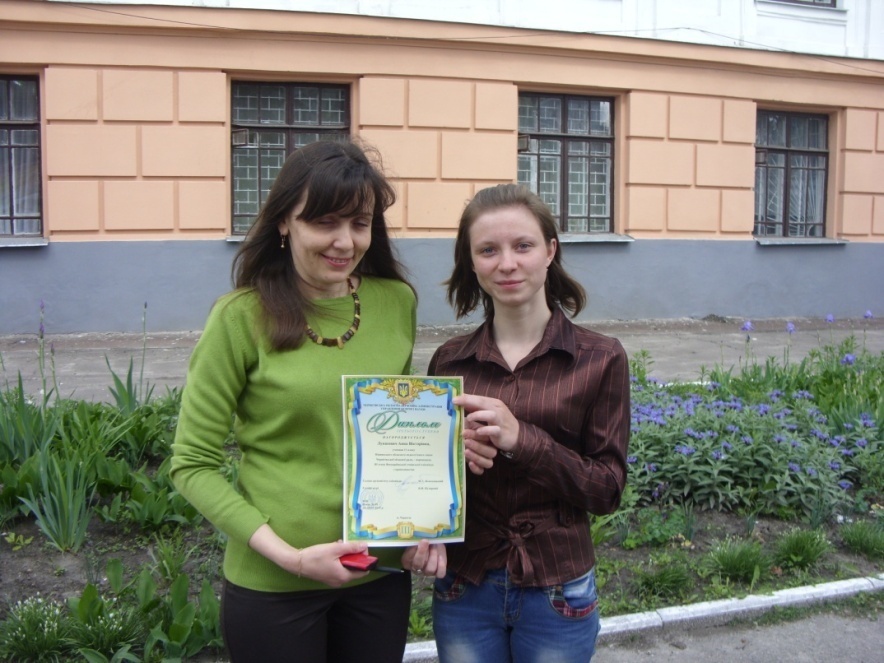 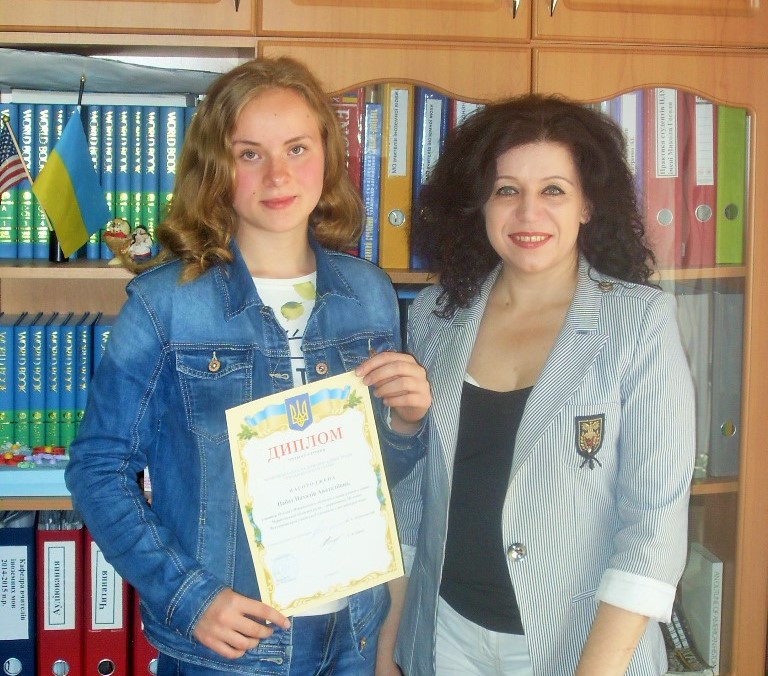 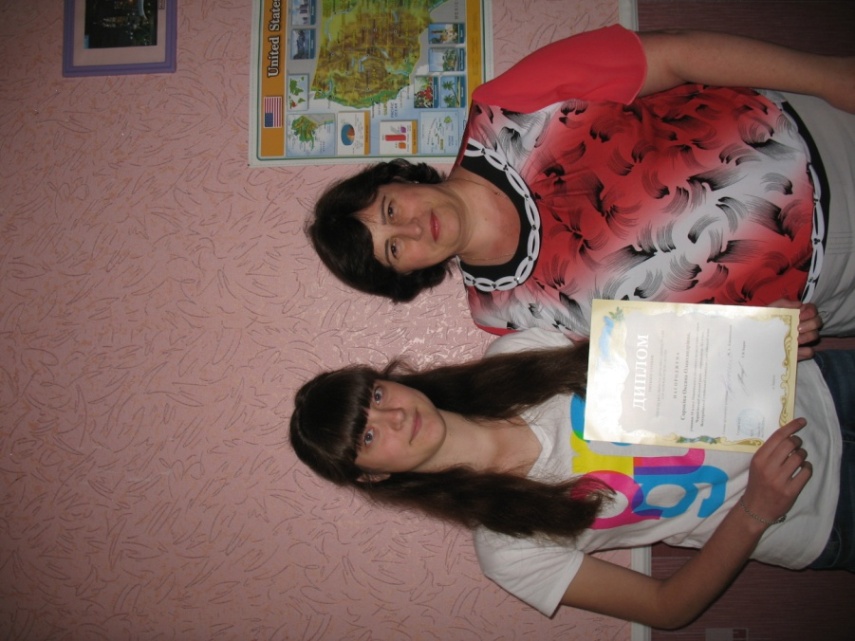 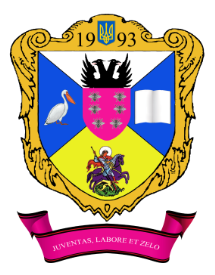 ЛІЦЕЙСЬКЕ НАУКОВЕ ТОВАРИСТВО “ІНТЕЛЕКТУАЛ”
(24 дипломів – 2016, 2017)
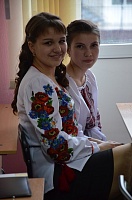 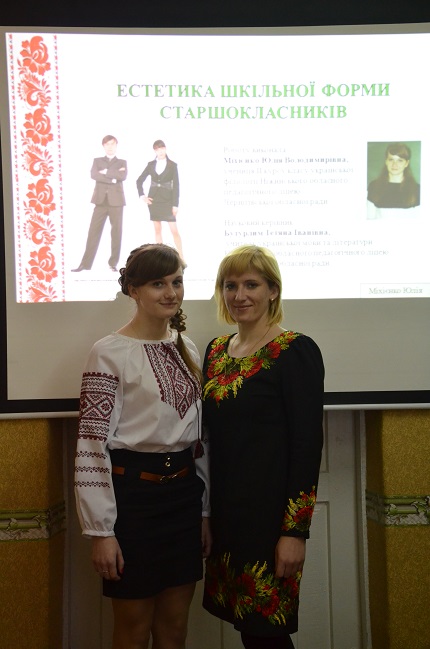 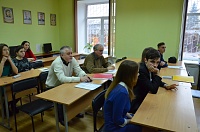 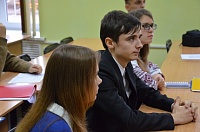 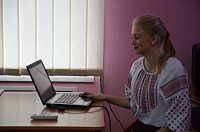 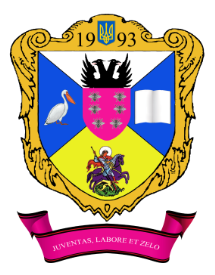 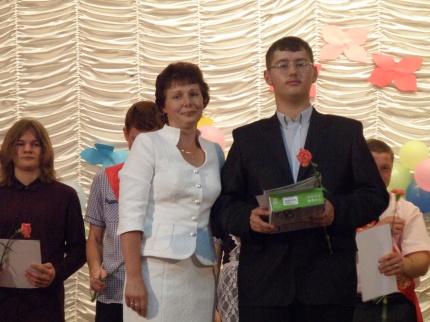 Мисаковець Святослав – 1 місце Всеукраїнський турнір юних інтелектуалів 
“Знай  українське” 
 (2013 р.)
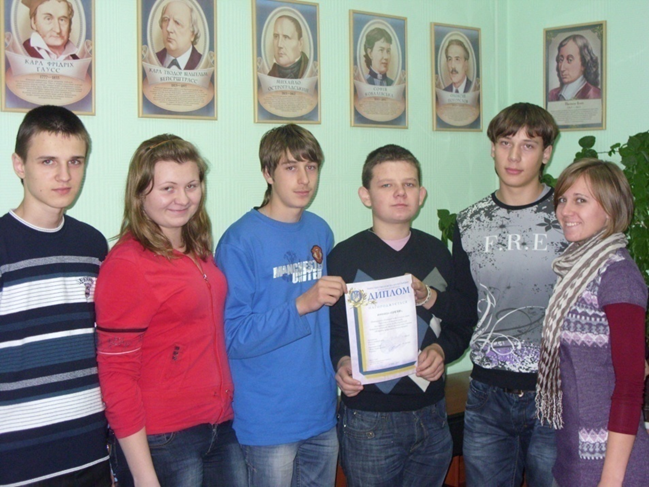 Команда «ІДИЛІЯ» – Диплом І ступеня  Всеукраїнська Інтернет-олімпіада МАНУ “Відкрита природнича демонстрація 
(2011 р.)
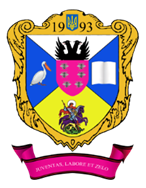 УЧАСТЬ ЛІЦЕЇСТІВ У КОНКУРСІ МАНУ
ІІ етап
ІІІ етап
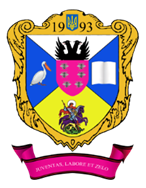 Переможці ІІІ етапу конкурсу-захисту науково-дослідницьких робіт МАН на зустрічі з губернатором  Чернігівської обл.
Дейкун Олексій  - диплом ІІ ступеня(2011р.)
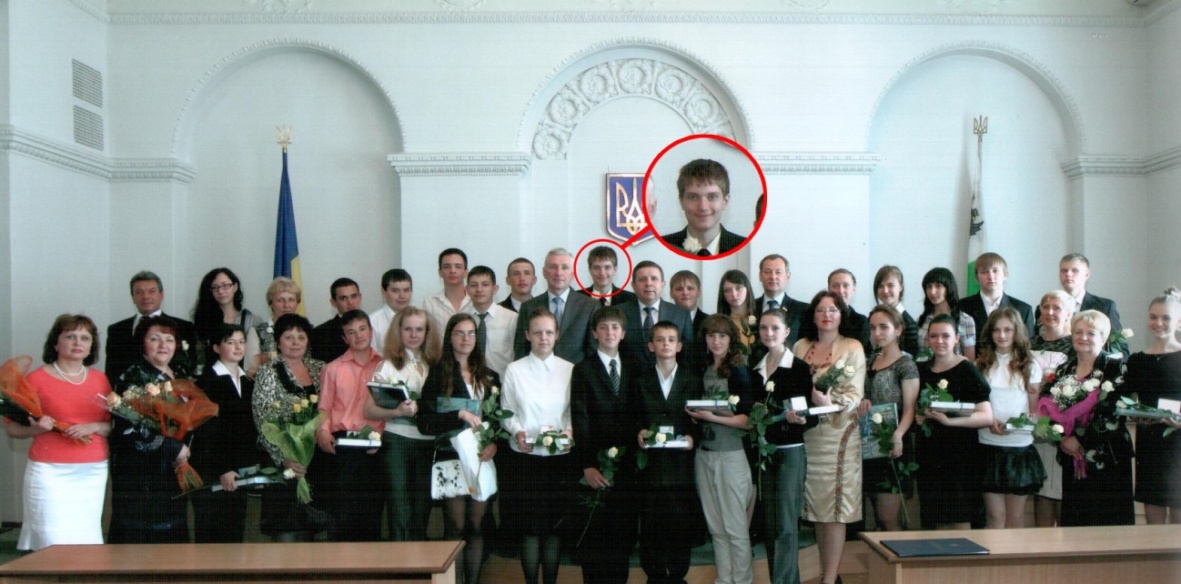 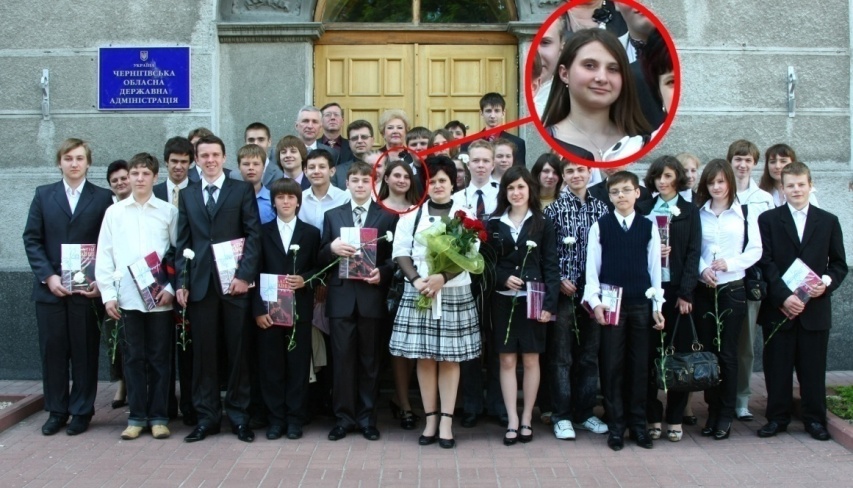 Марина Циганок – диплом І ступеня, золотий призер 
(2010 р.)
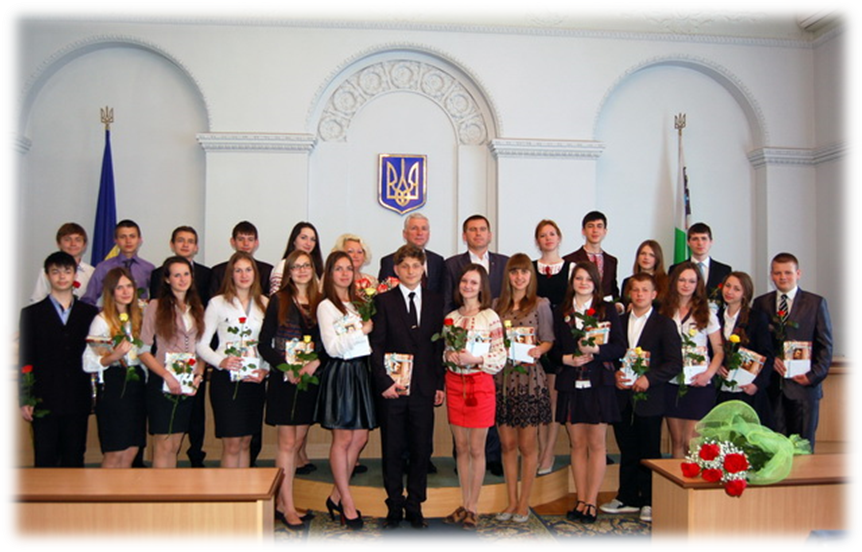 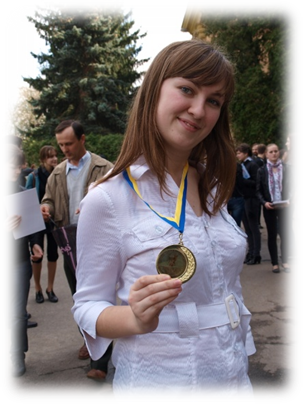 Дорош Ірина – диплом
 І ступеня, золотий призер 
(2012 р.).
Баленко Валерія– диплом І ступеня, золотий призер;
Якубів Юлія – диплом ІІ ступеня   (2014 р.).
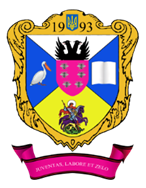 Переможці ІІІ етапу конкурсу-захисту науково-дослідницьких робіт МАН на зустрічі з губернатором  Чернігівської обл.
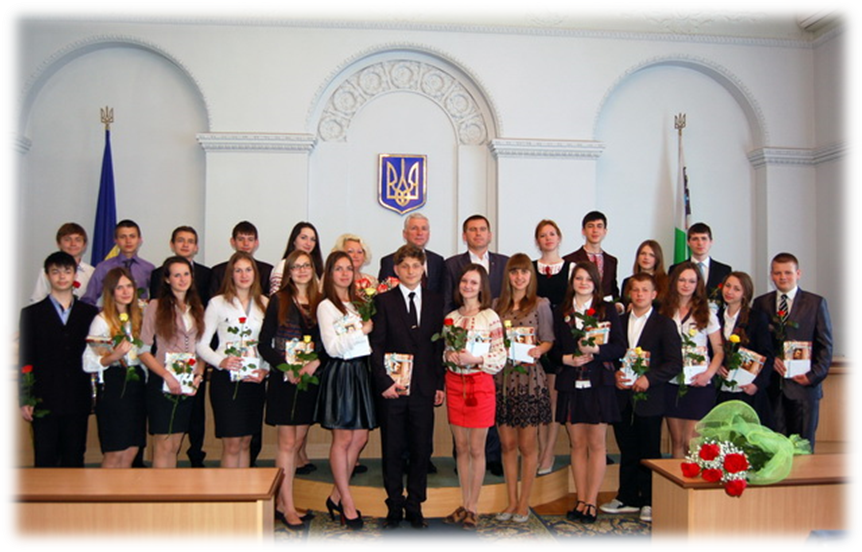 Баленко Валерія– диплом І ступеня, золотий призер;
Якубів Юлія – диплом ІІ ступеня   (2014 р.).
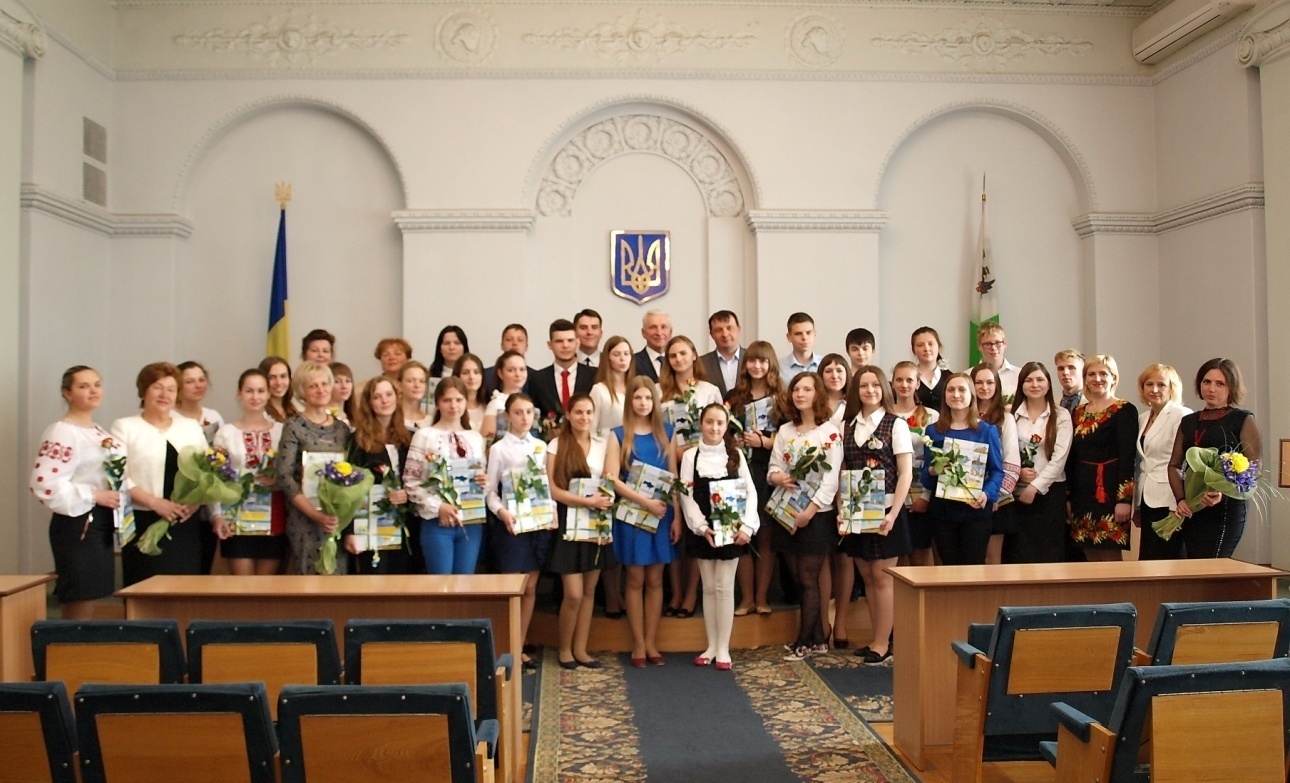 Борщ Анна - диплом ІІ ступеня(2015р.)
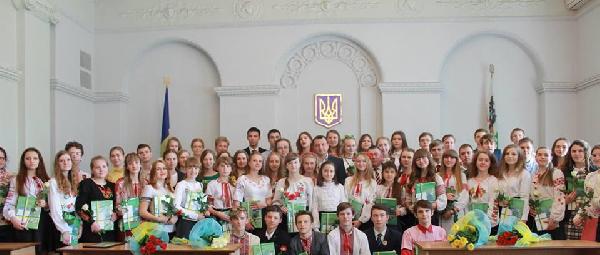 Солодовник Катерина– диплом 
ІІ ступеня;
Міхієнко Юлія – диплом 
ІІІ ступеня   (2016 р.).
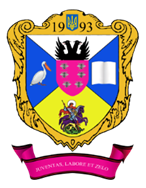 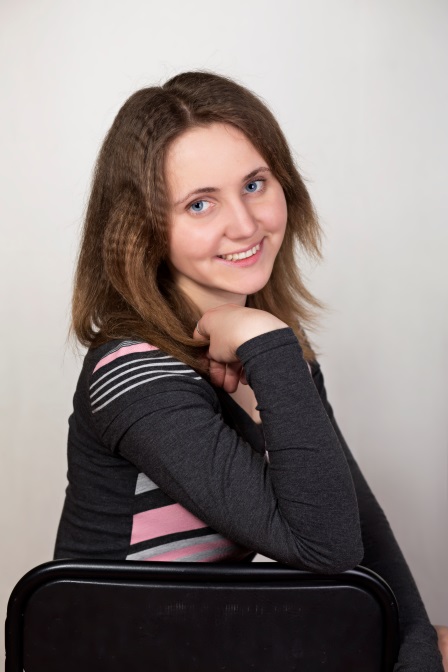 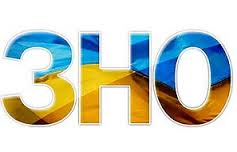 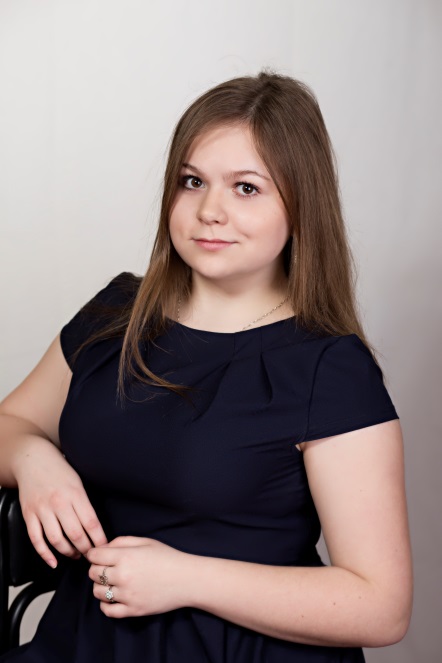 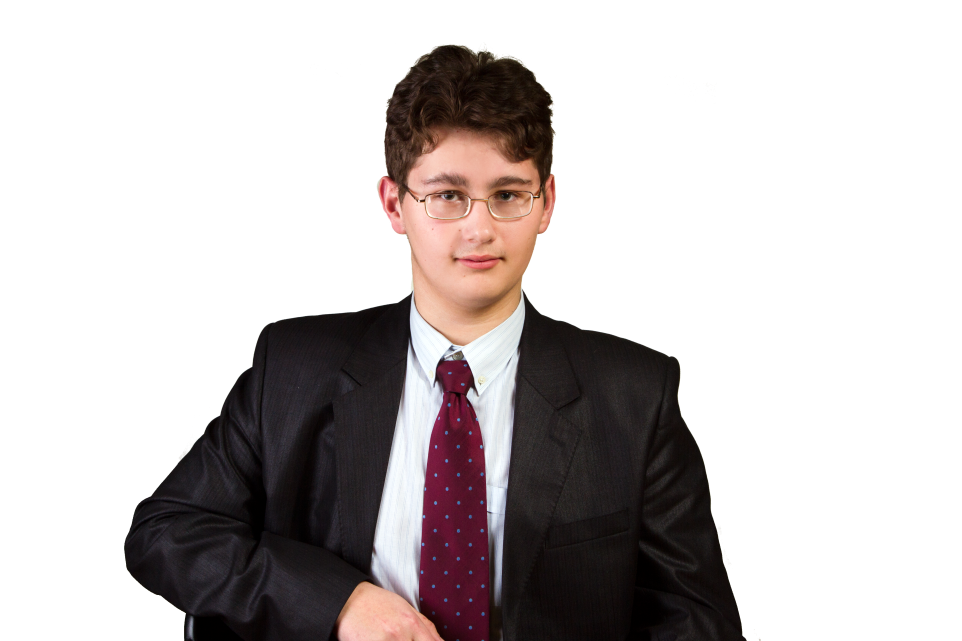 Мацько Наталія- 200 балів із математики
Сулим Альона – 
200 балів із математики
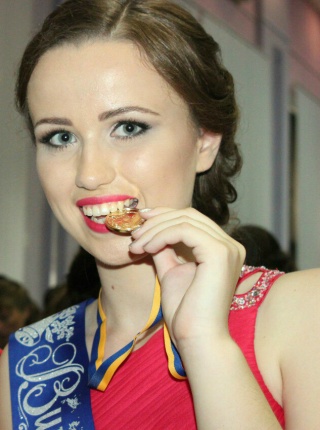 Мисаковець Святослав-
 200 балів із історії України
Солодовник Катерина - 200 балів із української мови та літературипрезидентський стипендіат
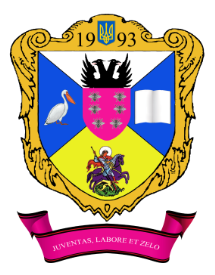 ГУРТКИ
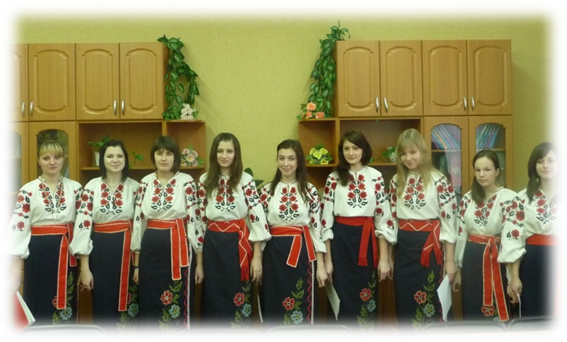 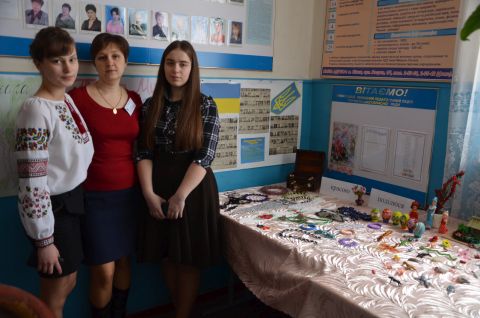 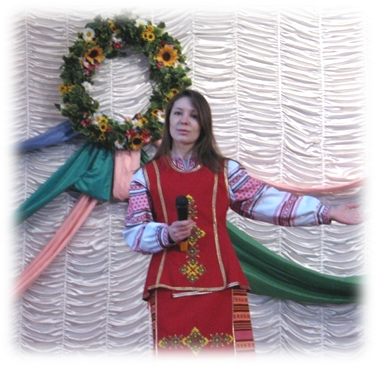 «Чарівна бісеринка»
«Хорового співу»
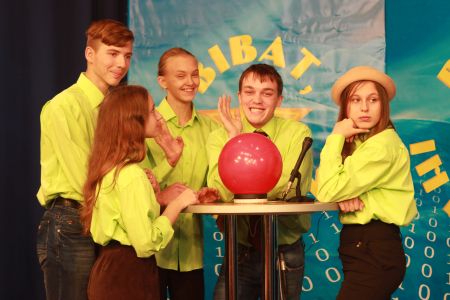 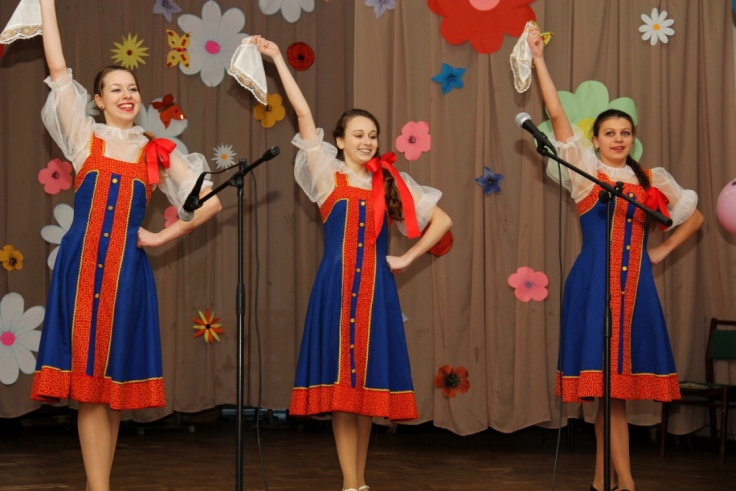 «Фольклорний»
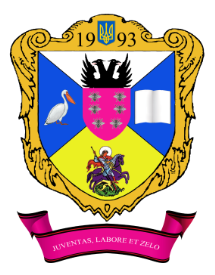 «Хореографія»
«Що? Де? Коли?»
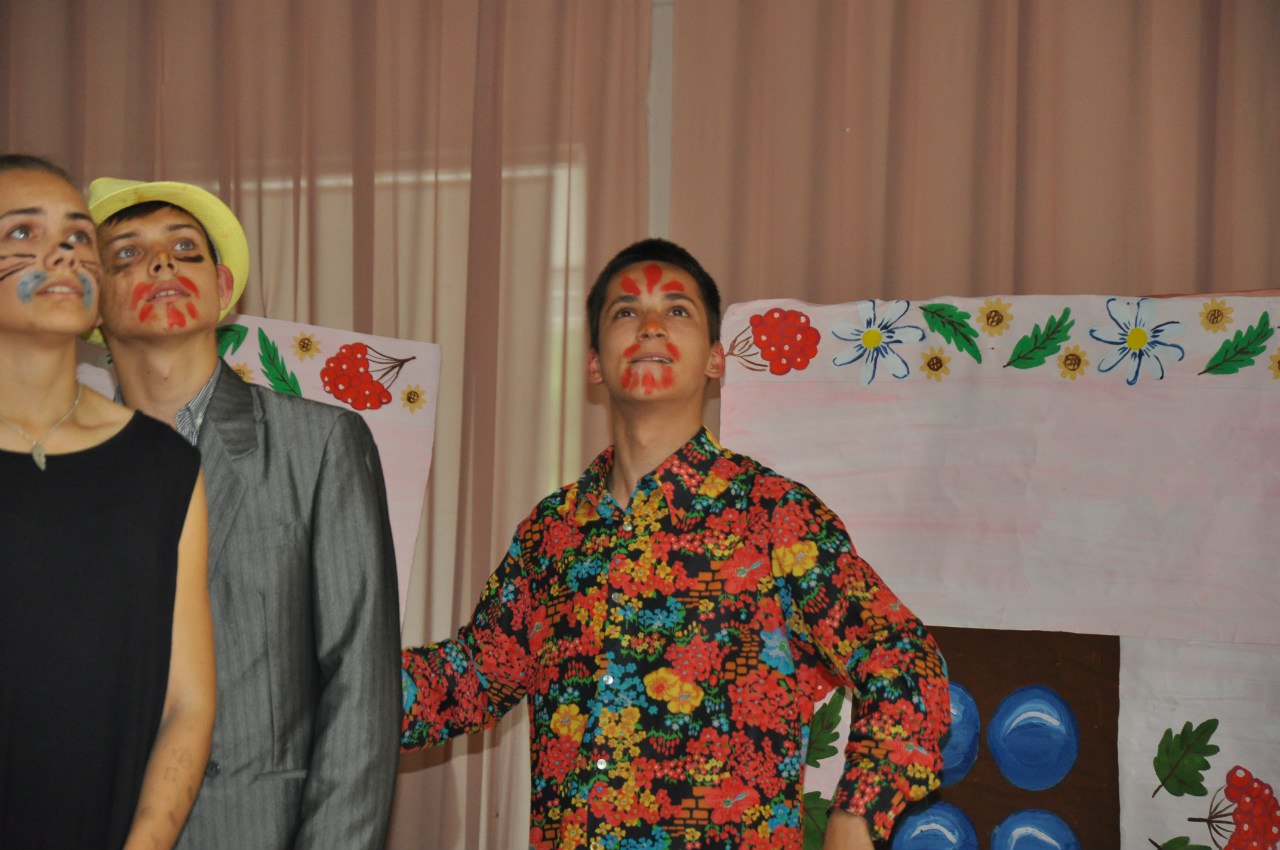 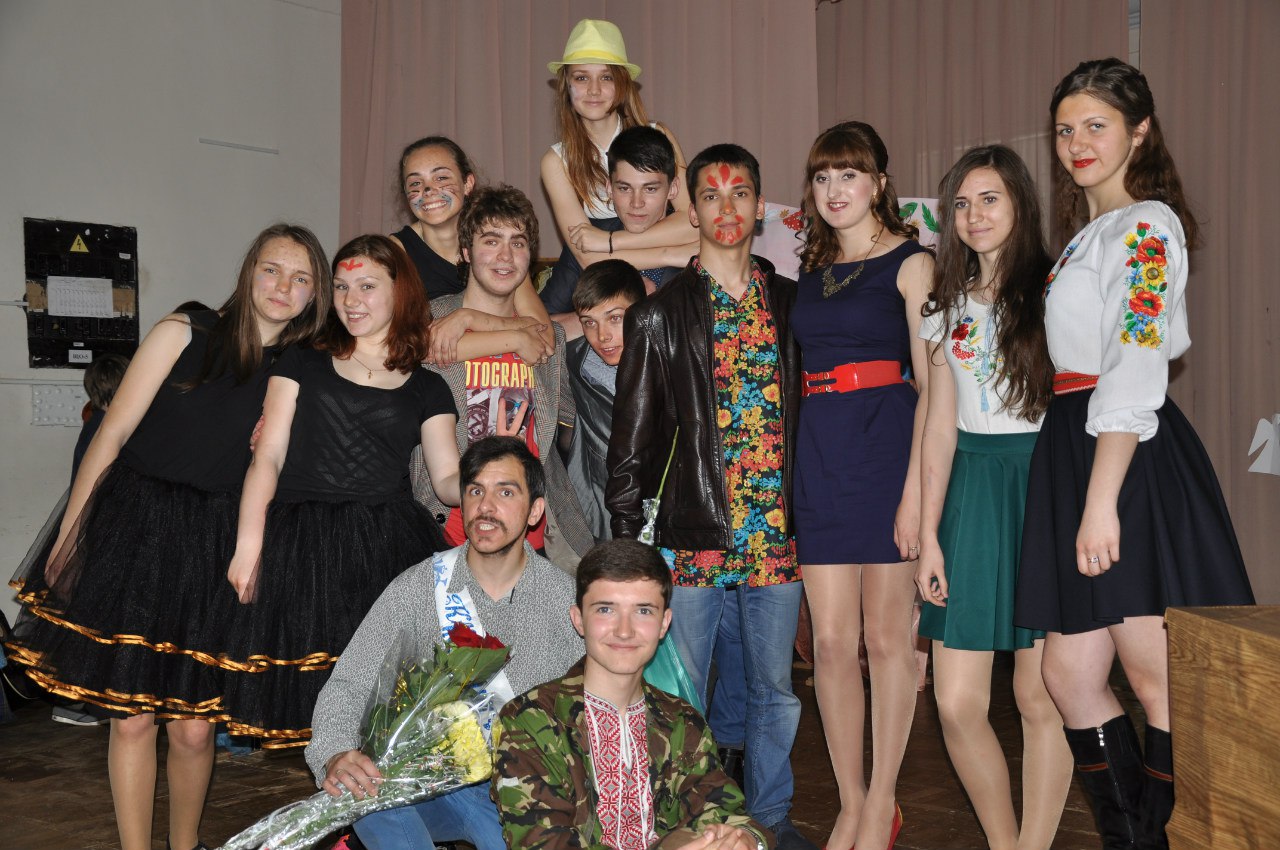 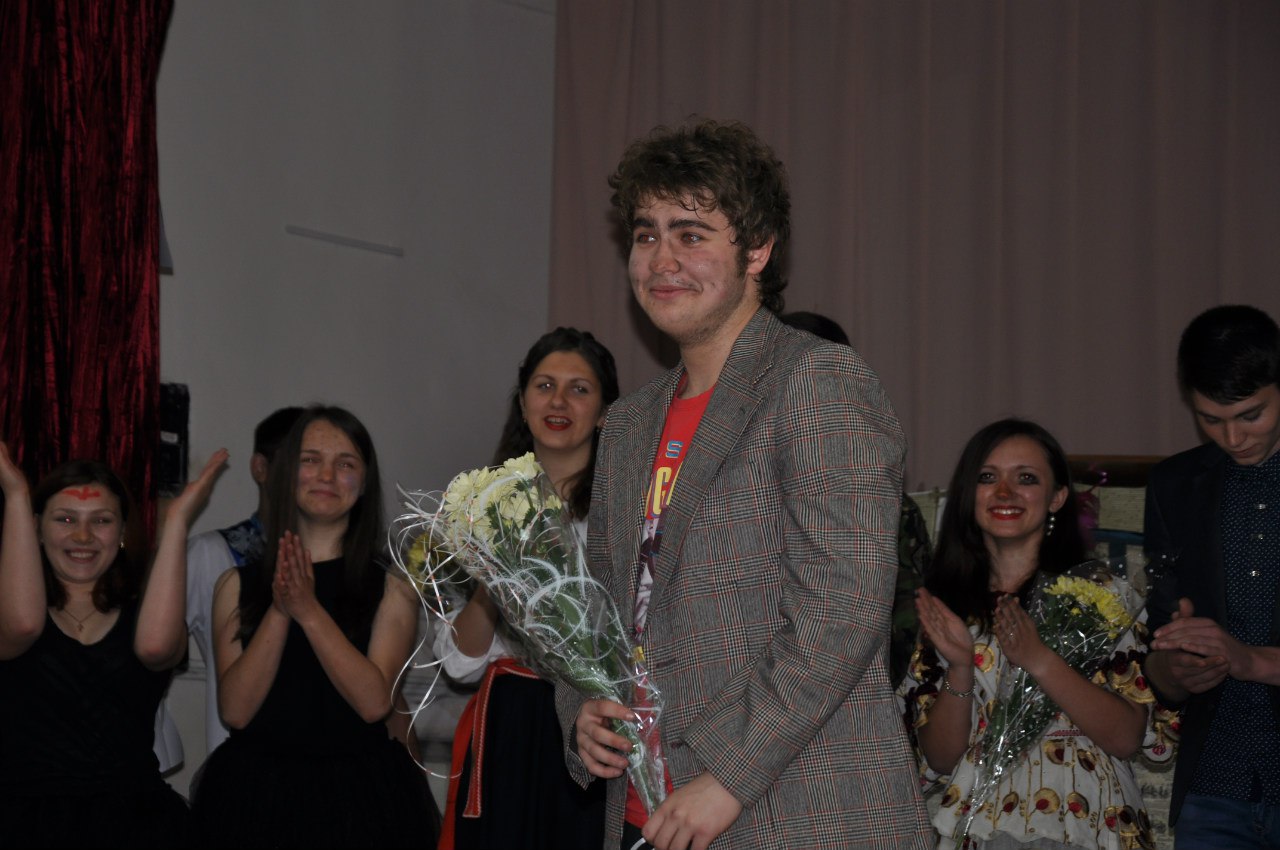 «Театральний»
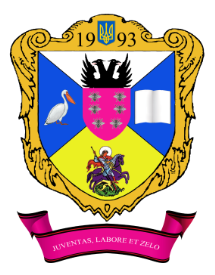 ЛІЦЕЙСЬКІ СВЯТА
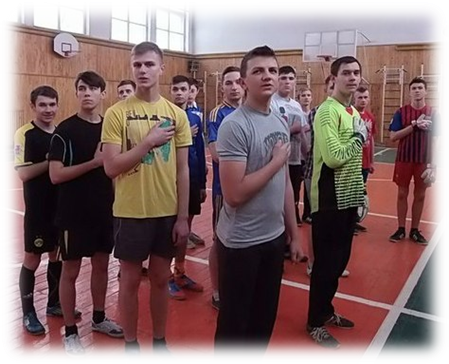 Посвята в ліцеїсти 
Свято зустрічі випускників
Осінній зорепад
Свято Першого та 
Останнього дзвінка
Кліп-арт
Козацькі розваги
Літературно-музичні світлиці
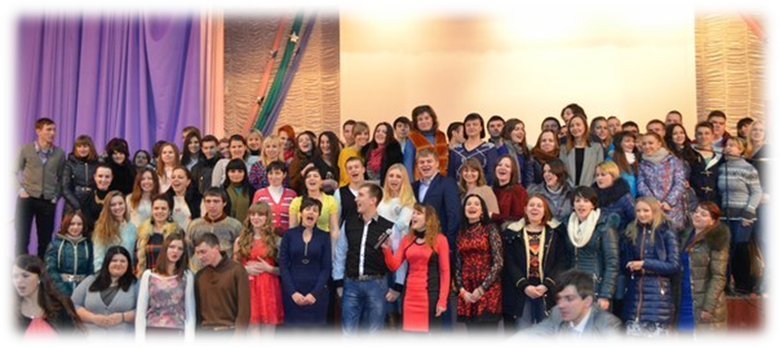 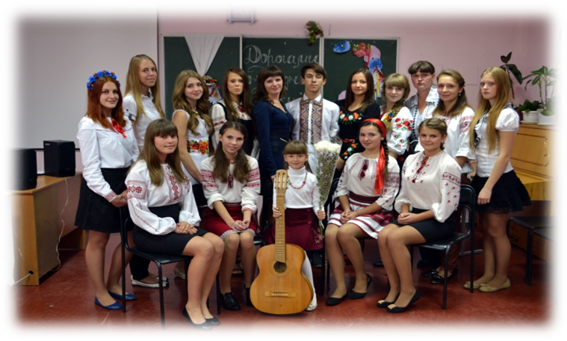 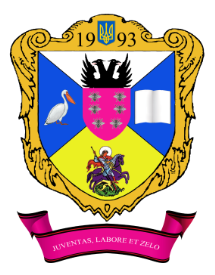 ВІДКРИТІ ЗАНЯТТЯ СПЕЦКУРСУ “ДЕБАТИ”
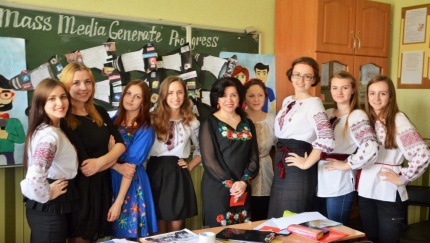 презентація навчального проекту на соціальну тему
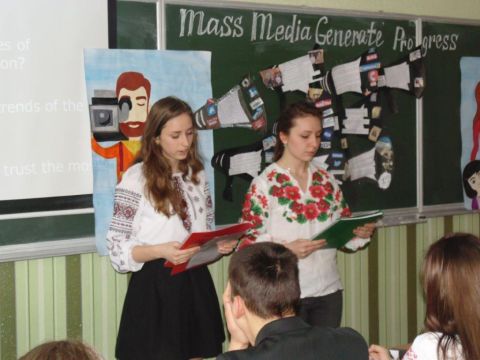 “ ЗМІ – стимулятор прогресу! ”
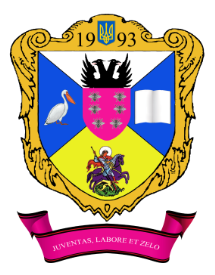 Навчально-виховні проекти 
на соціальні теми
«Подаруй зірку добра кожному»
«Чужих дітей не буває»
«Від серця до серця»
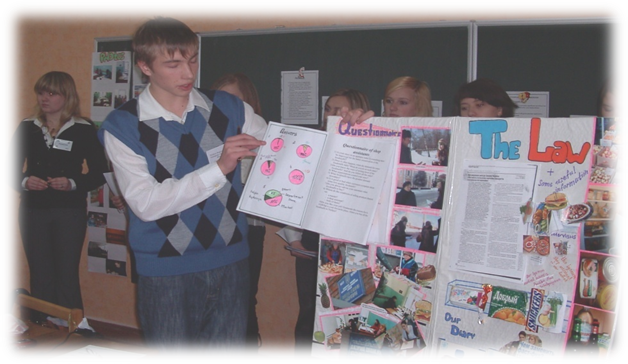 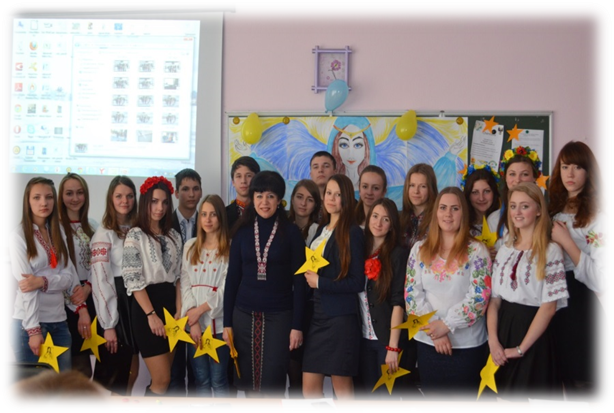 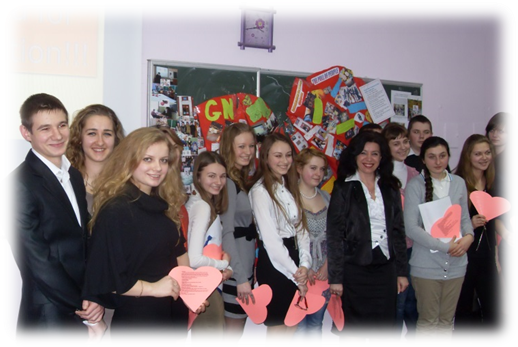 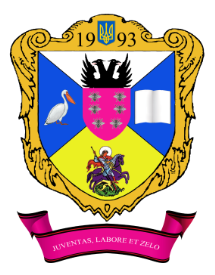 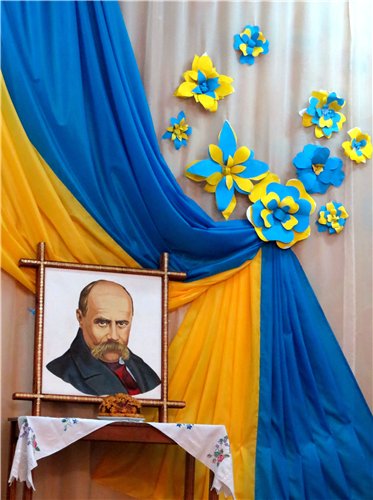 Регіональний конкурс учнівської творчості “СЛАВНІ НАЩАДКИ ТАРАСА”
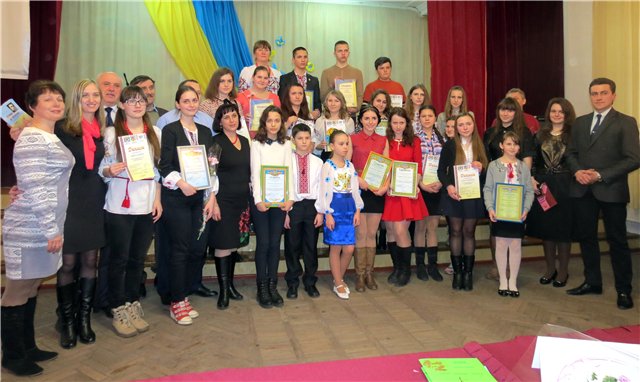 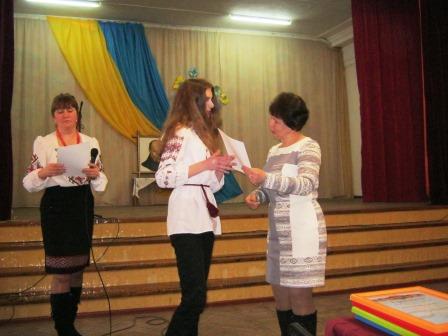 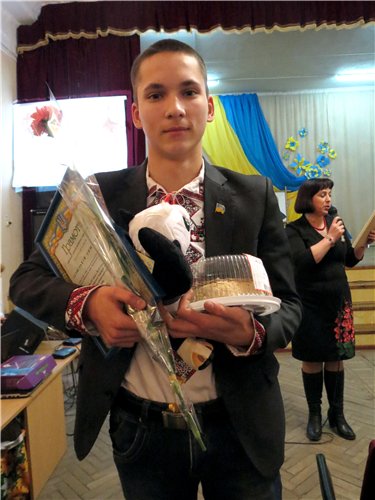 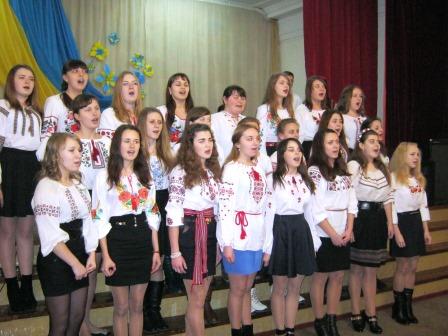 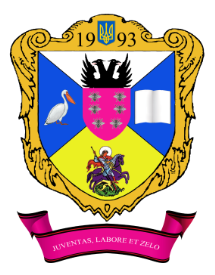 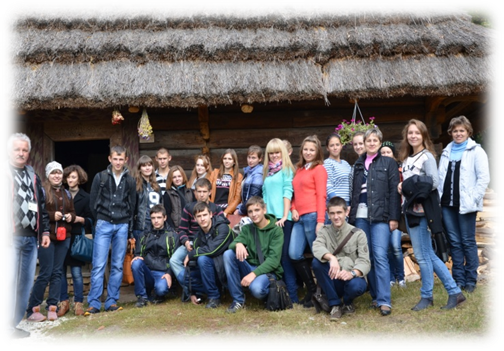 ЕКСКУРСІЇ
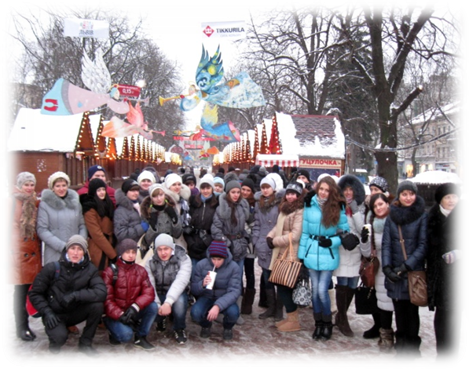 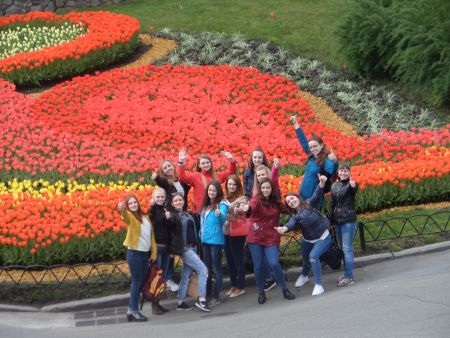 Національний музей архітектури та побуту України с. Пирогово
Музеї м. Львова
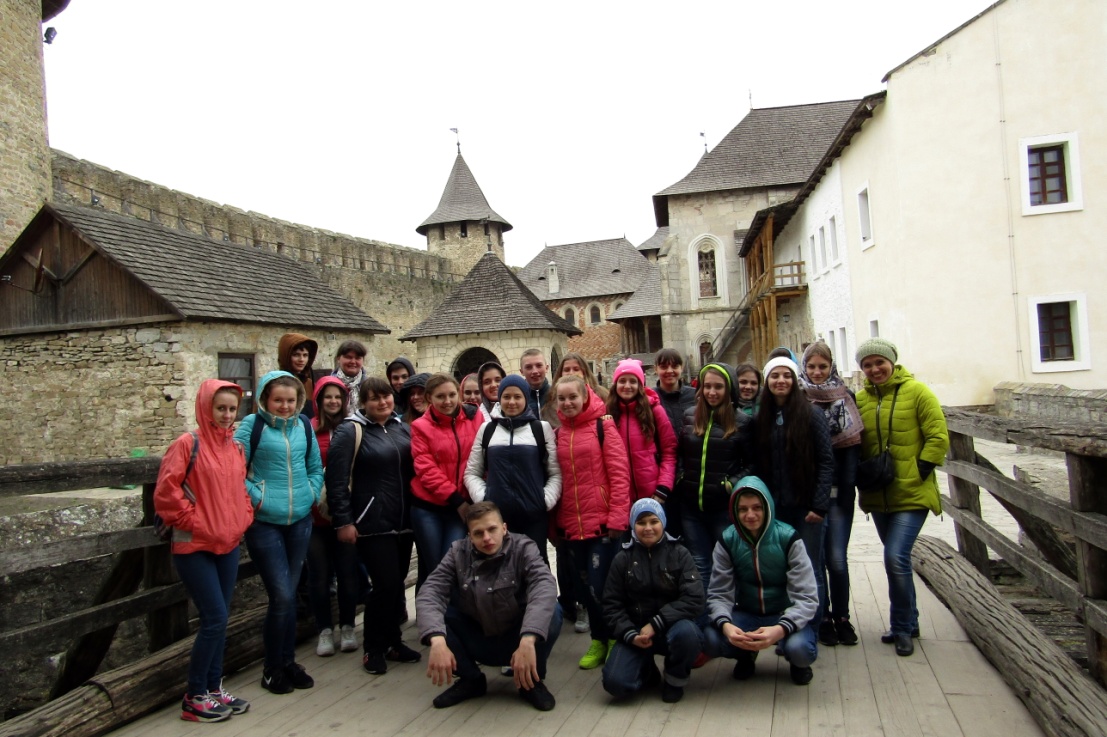 Ботанічний сад м. Києва
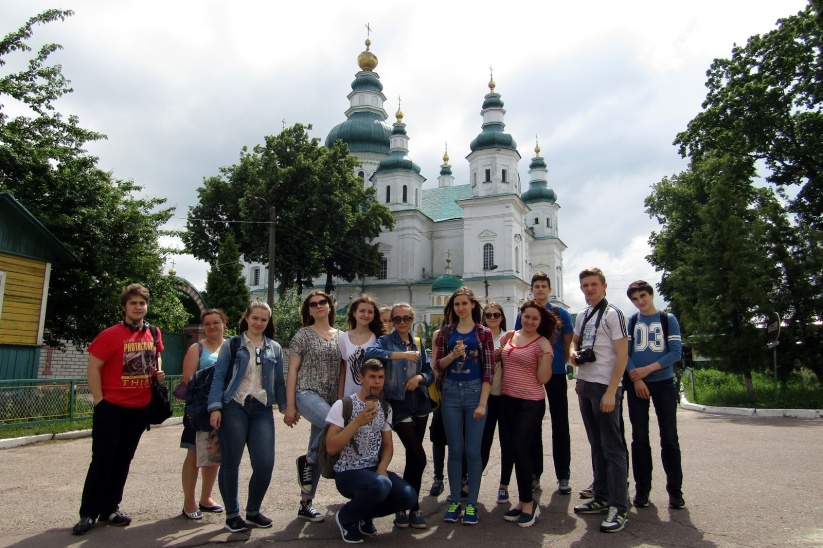 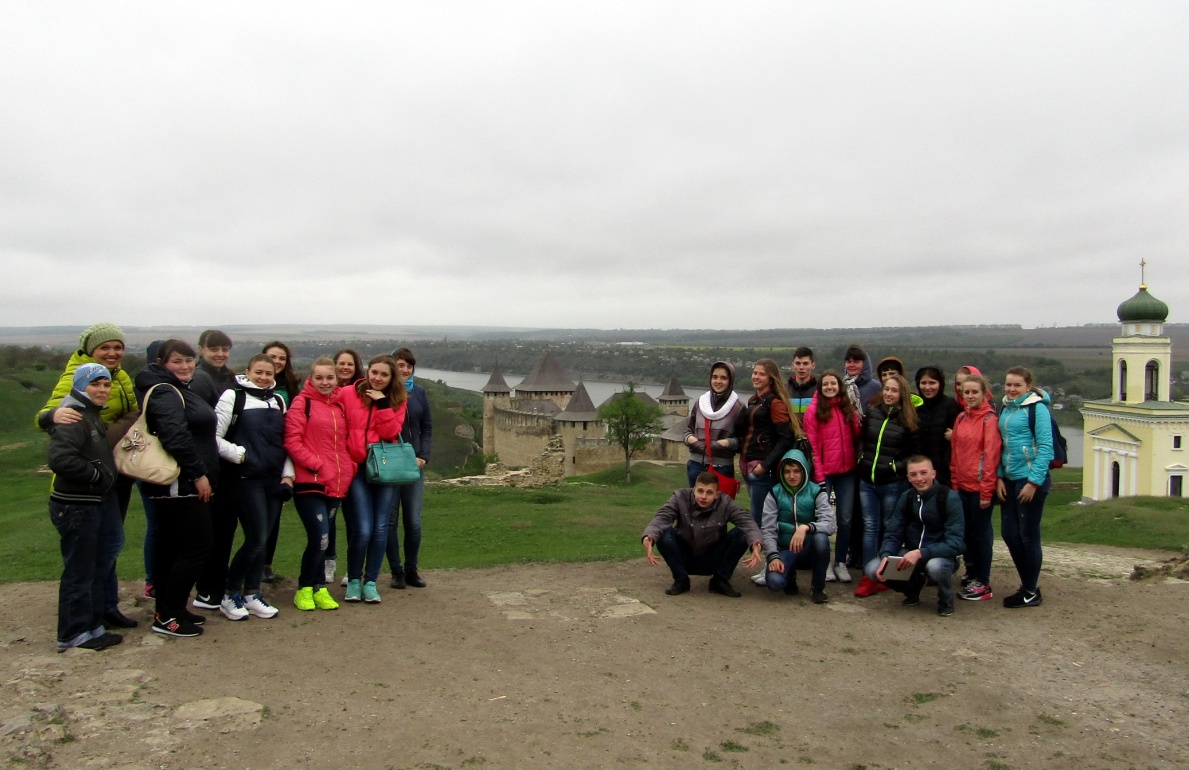 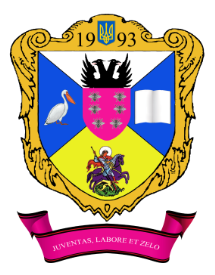 Музеї м. Чернігова
Музеї Камянць-Подільського та м. Хотина
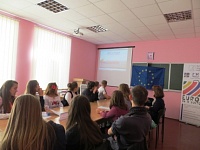 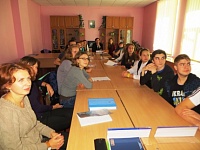 Зустріч із представниками Громадської організації
 “ Взаємодія молоді ”
Всеукраїнська мандрівна виставка «Кожен має право знати свої права» - проект Громадської організації “MART”, що була створена в рамках Всеукраїнської освітньої програми “Розуміємо права людини” за підтримки Міжнародного фонду “Відродження” та ПРООН
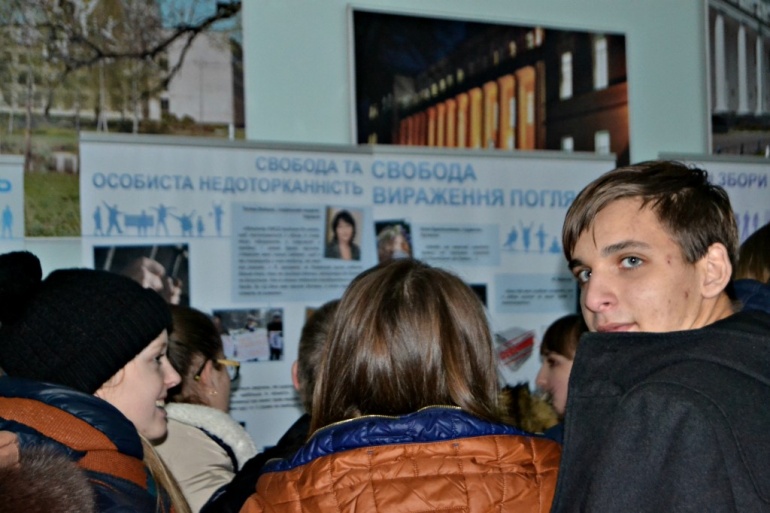 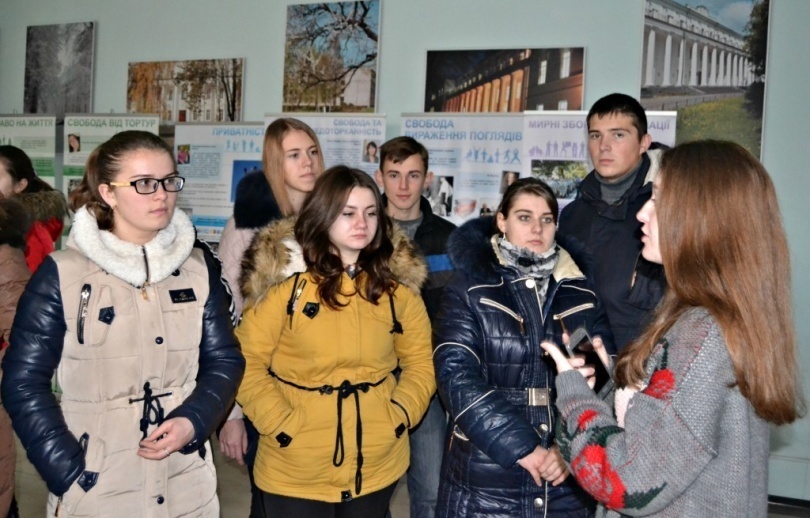 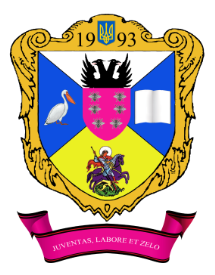 Міжрегіональна краєзнавчо-патріотична акція учнівської молоді «Ми - діти єдиної країни»
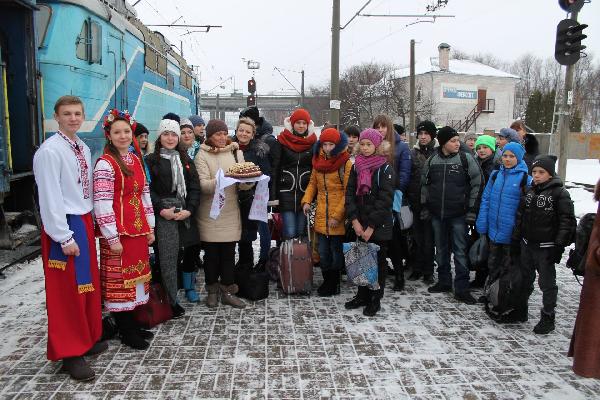 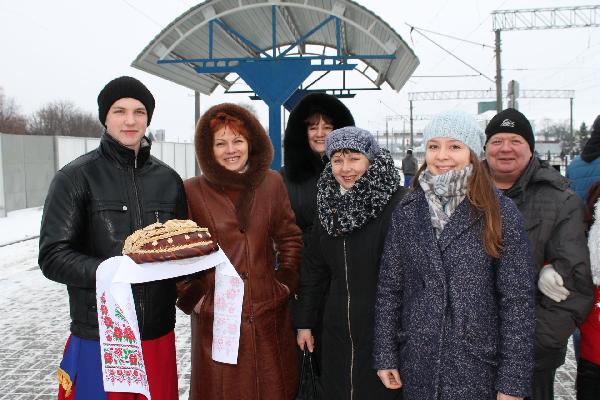 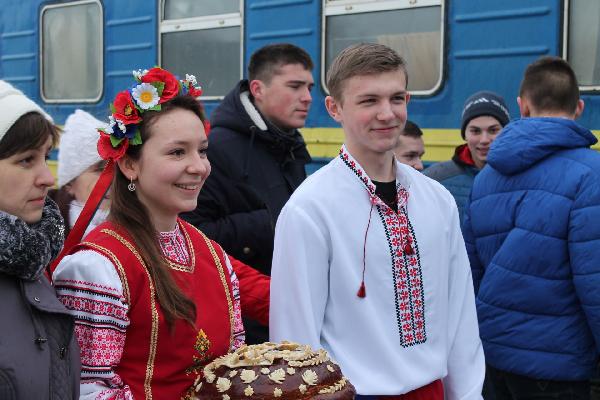 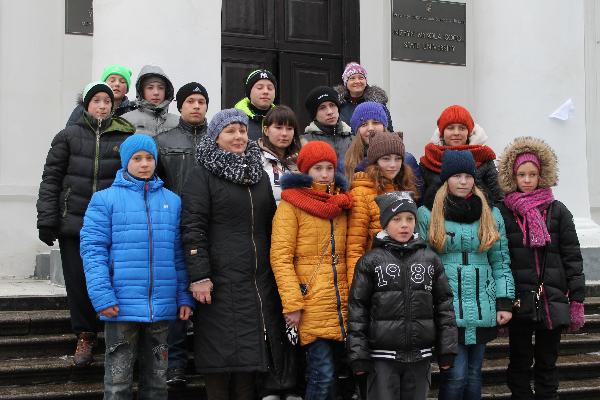 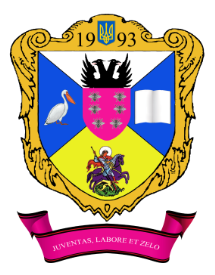 Я –  ПАТРІОТ
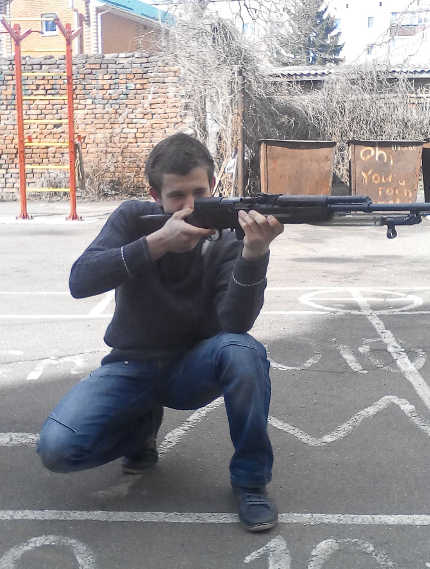 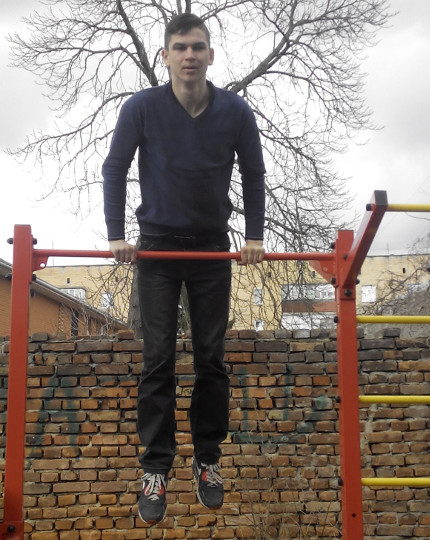 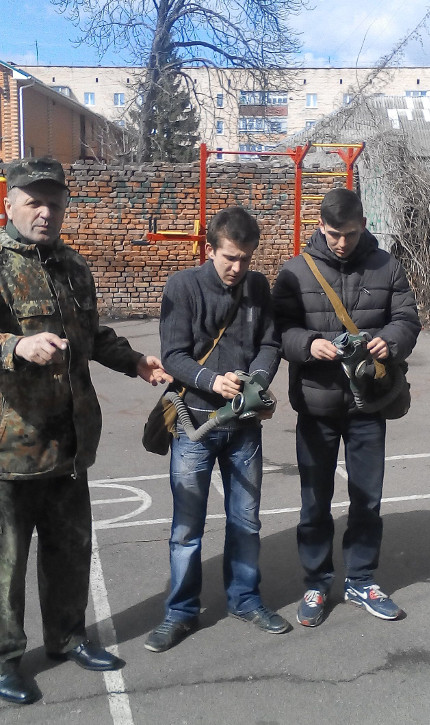 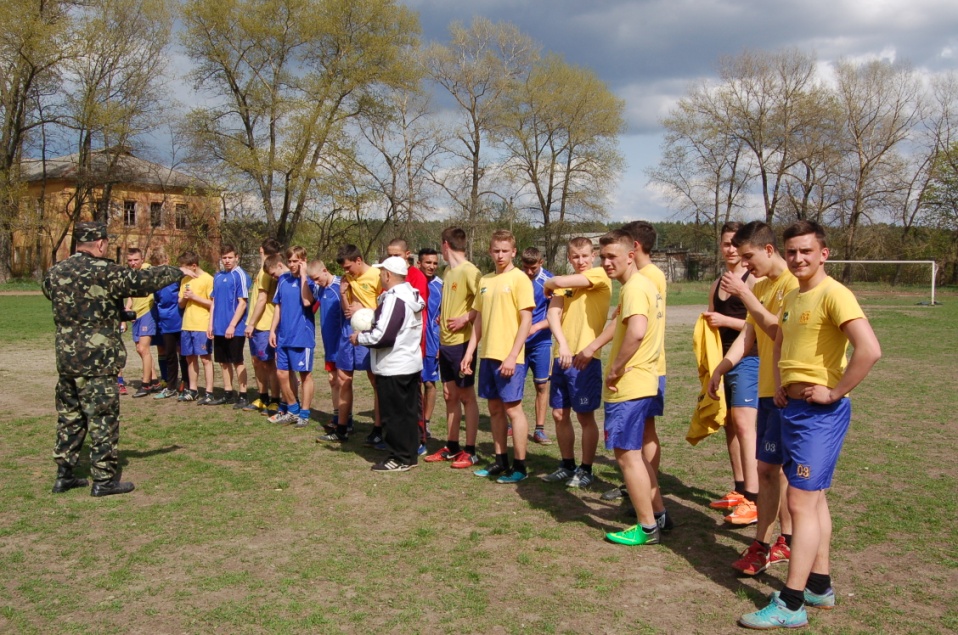 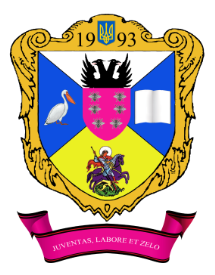 НАВЧАЛЬНО-ПОЛЬОВІ ЗБОРИ
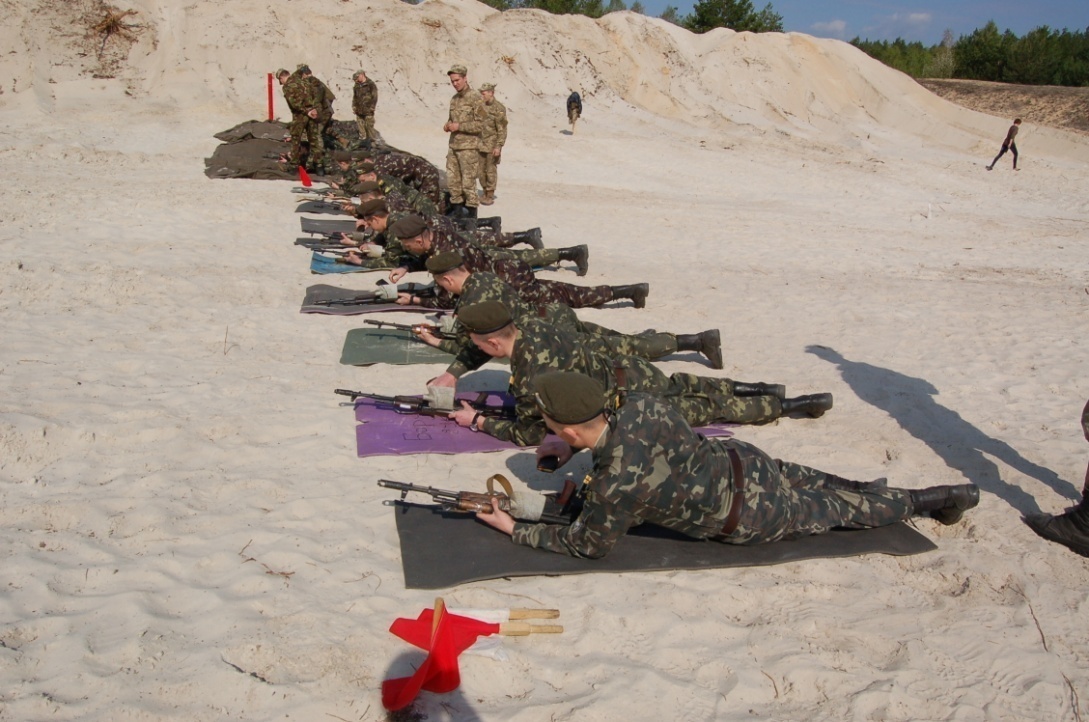 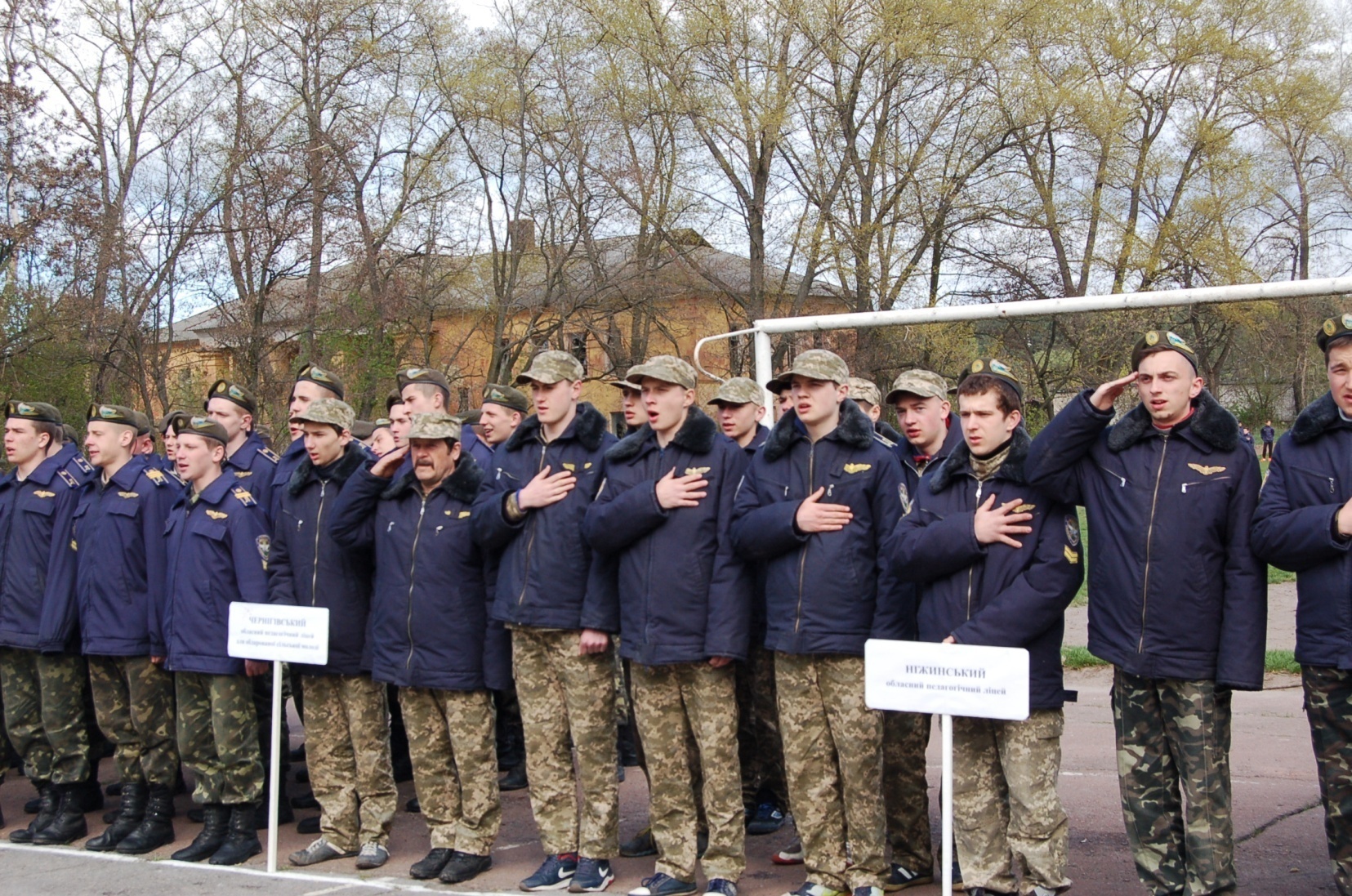 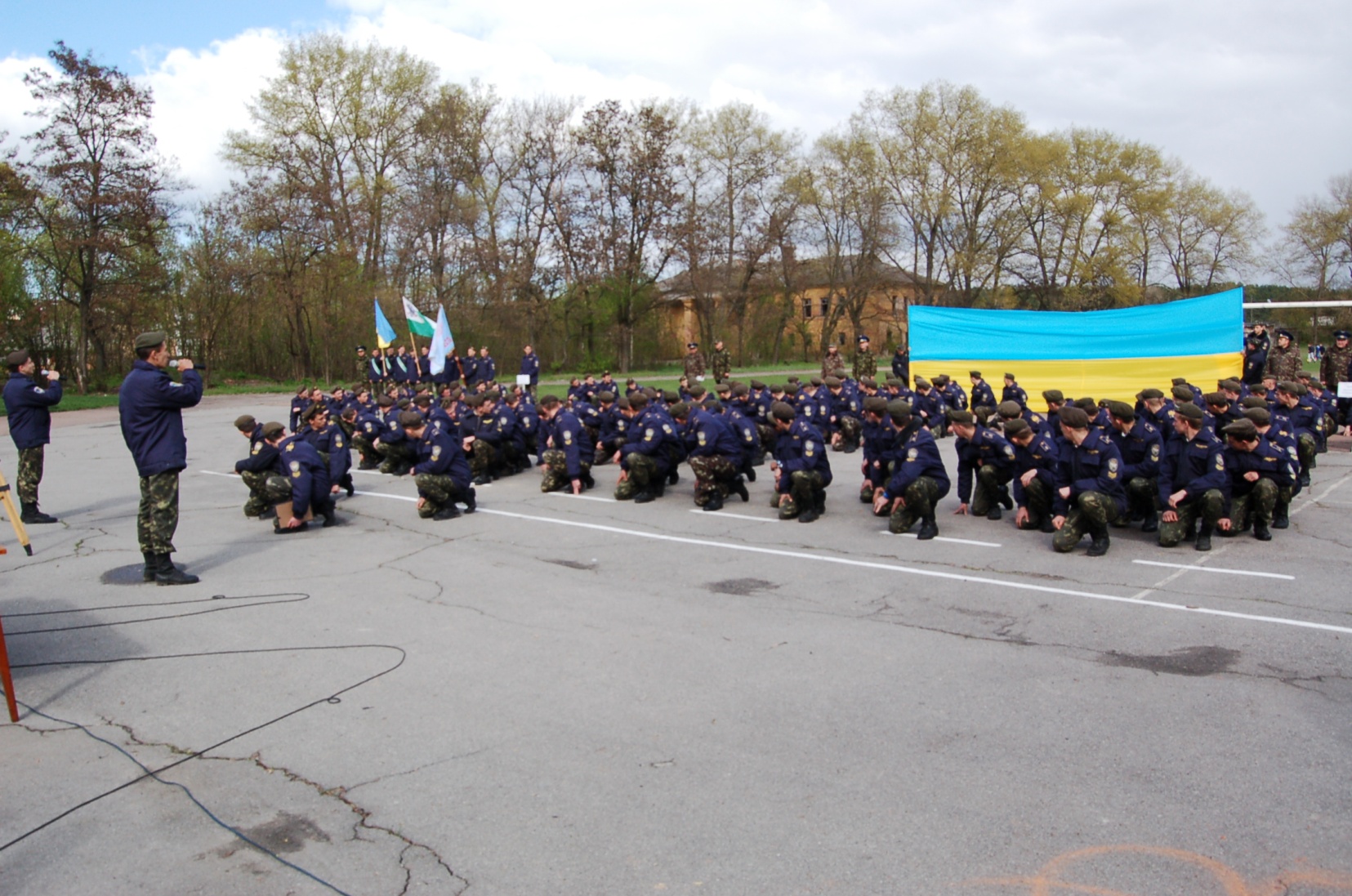 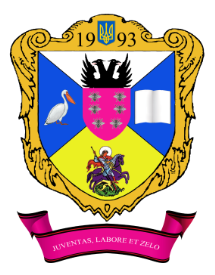 ХУДОЖНЬО-ПРОСВІТНИЦЬКА АКЦІЯ 
“ОСТАННІЙ ШЛЯХ КОБЗАРЯ”
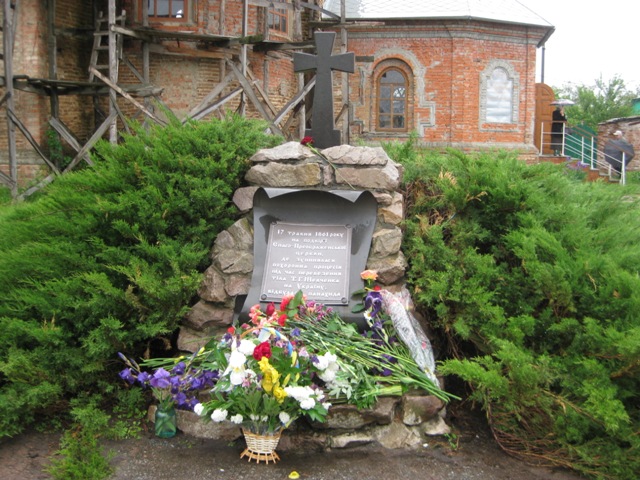 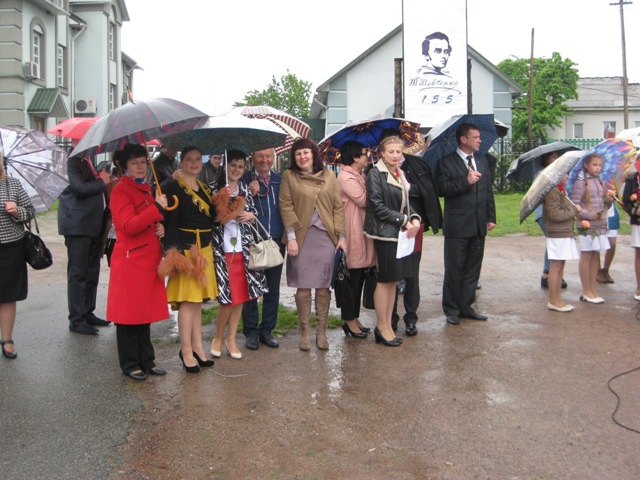 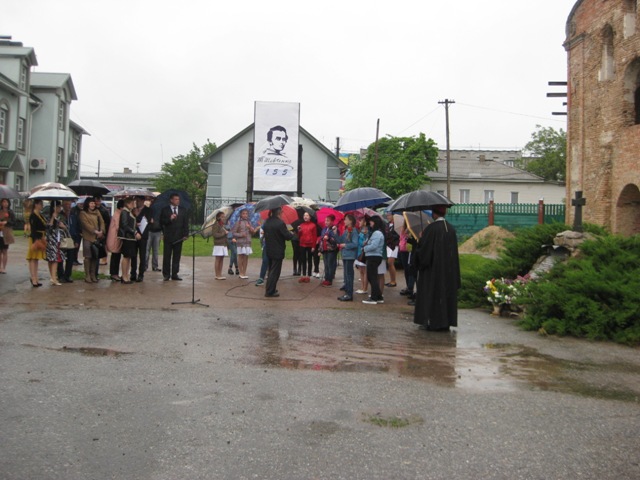 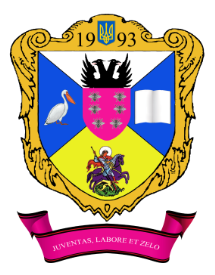 155 річниця перебування труни з прахом Тараса Шевченка 
біля Спасо-Преображенської церкви
Співпраця із благодійним фондом “ Ніжен ”
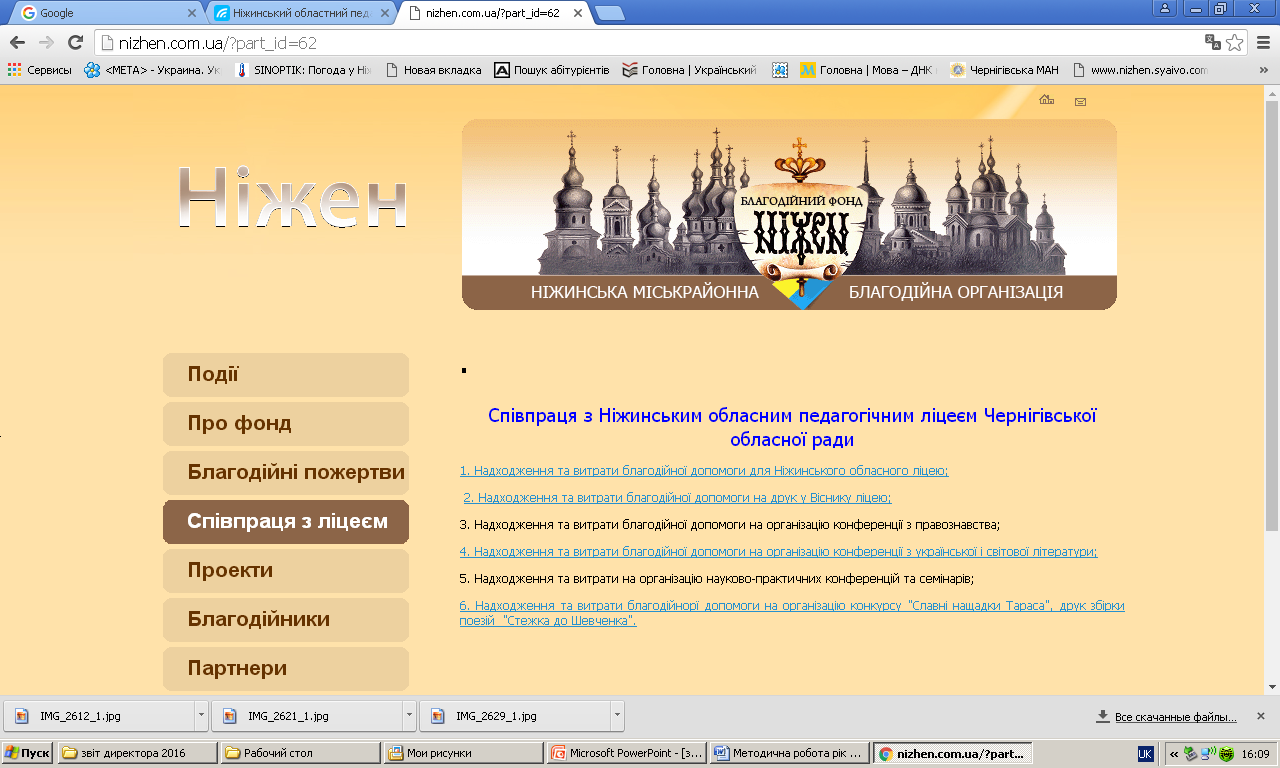 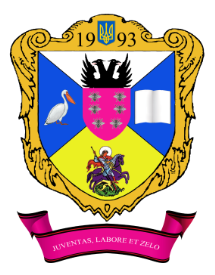 Прагніть помітити в кожній, дитині її найсильнішу сторону, знайти в ній ту «золоту жилку», від якої починається розвиток індивідуальності
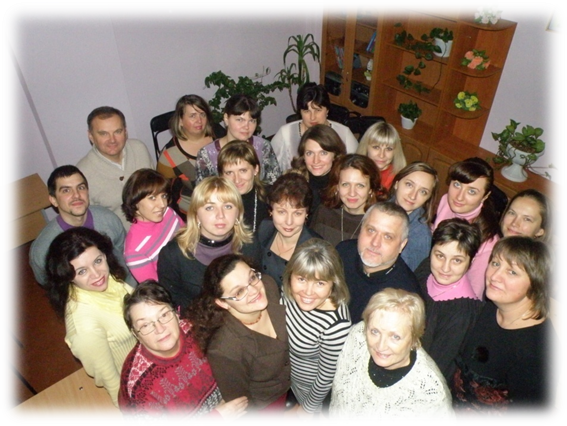 В.О. Сухомлинський
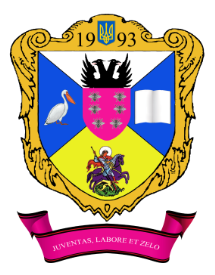 Інтернет-ресурси
Шпалери
	http://www.prezentacii-angliyskiy.ru/
Благодійний фонд “ Ніжен ”
http://nizhen.com.ua/ 


ДЯКУЄМО ЗА УВАГУ!
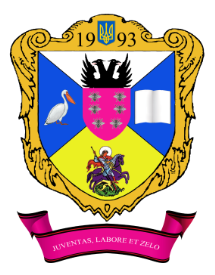